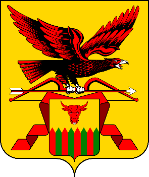 Государственная инспекция Забайкальского края
Итоговое совещание
Голубенко Ирина Геннадьевна
И.о. начальника Государственной инспекции Забайкальского края
Проект:
«Оптимизация работы с обращениями граждан»
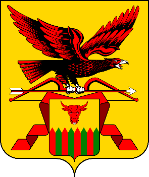 Команда проекта:Владелец процесса: Заместитель начальника Инспекции – главный государственный инженер-инспектор – Ходаков Александр Николаевич.Руководитель проекта: Начальник отдела организационного, документационного обеспечения и информатизации Зеликова Людмила Олеговна.Команда проекта: Заместитель начальника отдела организационного, документационного обеспечения и информатизации Лацинник Дарья Викторовна;Документовед отдела организационного, документационного обеспечения и информатизации Ежинова Ксения Олеговна;Начальник отдела пресс-службы и информации Министерства развития гражданского общества, муниципальных образований и молодежной политики Забайкальского края Барадиева Елена Балдандоржиевна;Заместитель начальника отдела пресс-службы и информации Министерства развития гражданского общества, муниципальных образований и молодежной политики Забайкальского края Кузичев Алексей Геннадьевич;Менеджер по связям с общественностью АНО «АСИ «Даурия» Большешапова Светлана Андреевна;Менеджер по связям с общественностью АНО «АСИ «Даурия» Гоцуляк Анна Владимировна.
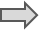 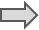 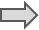 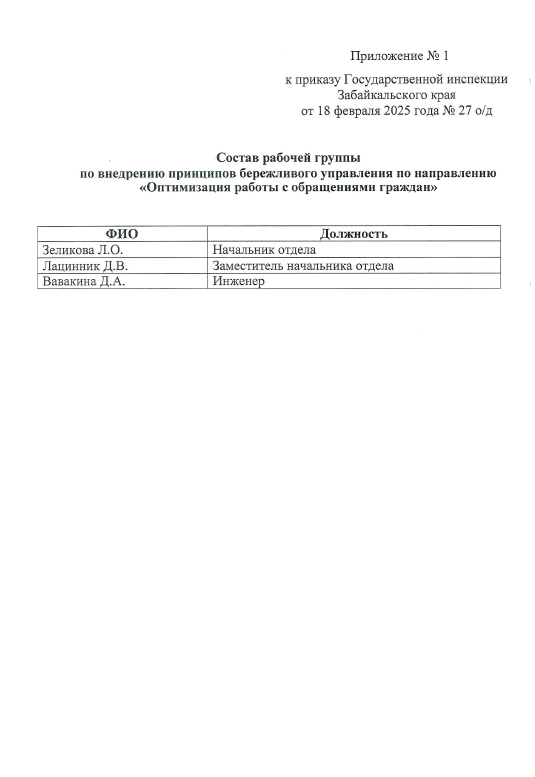 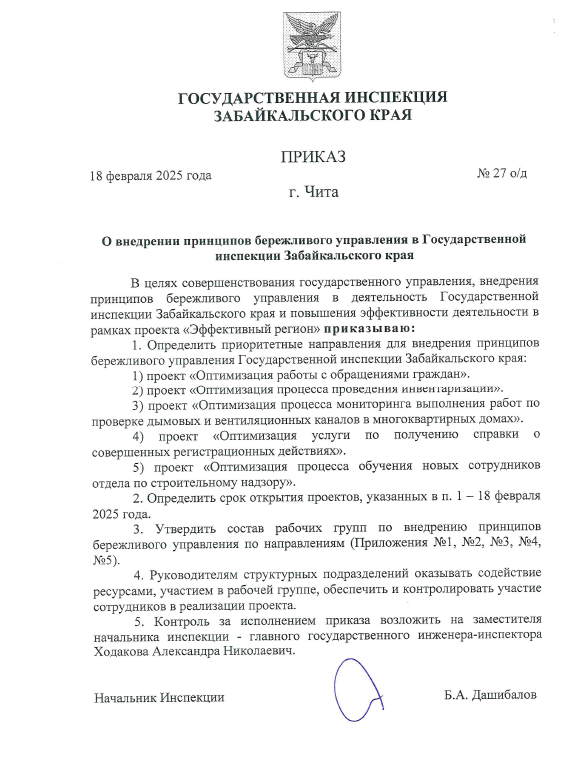 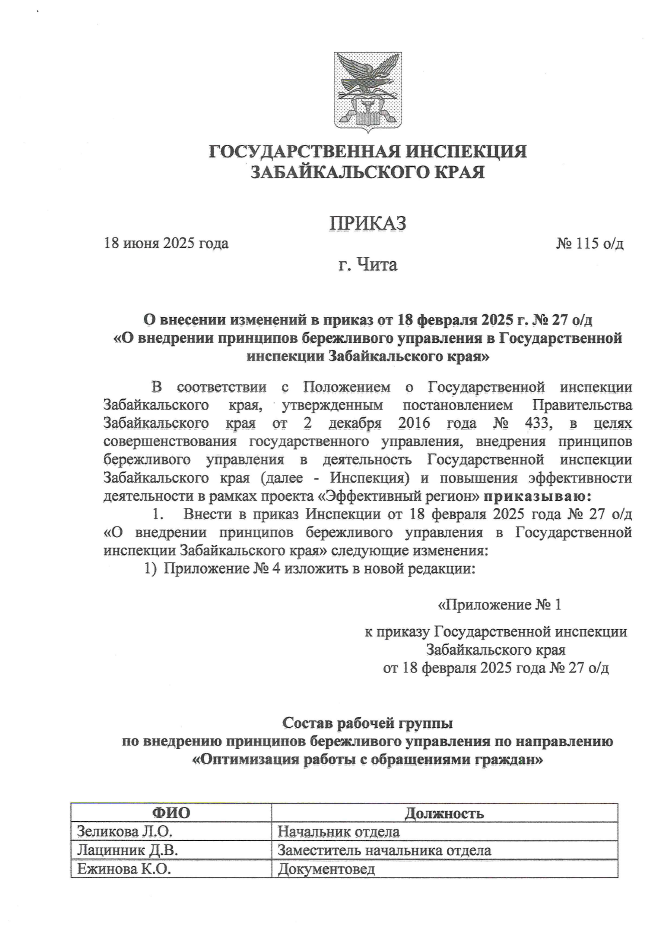 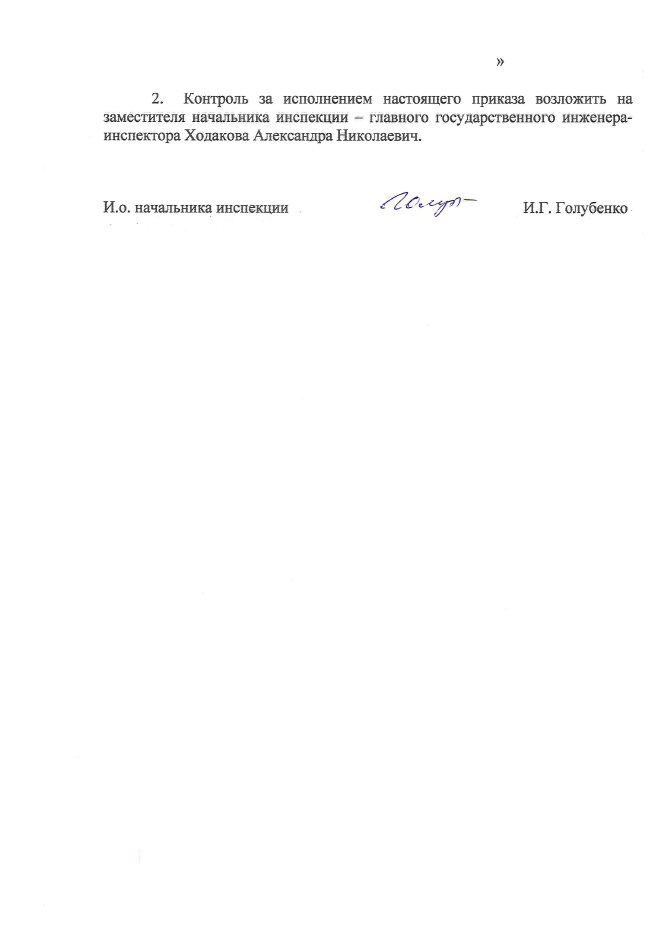 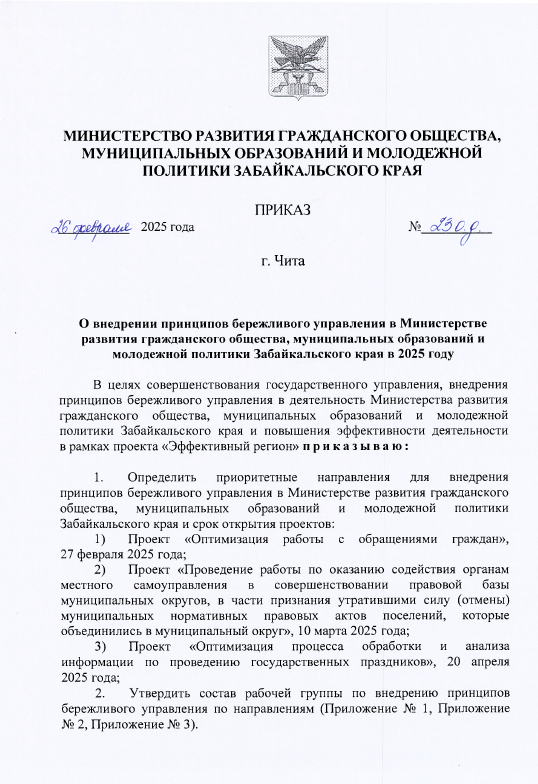 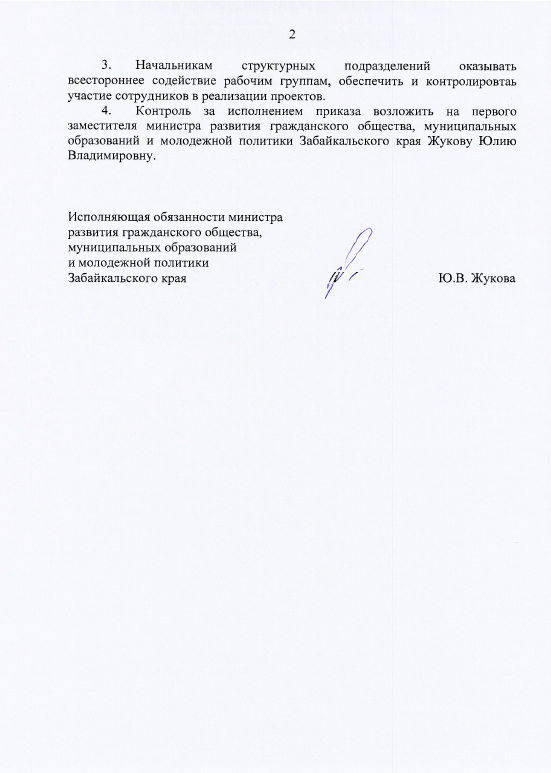 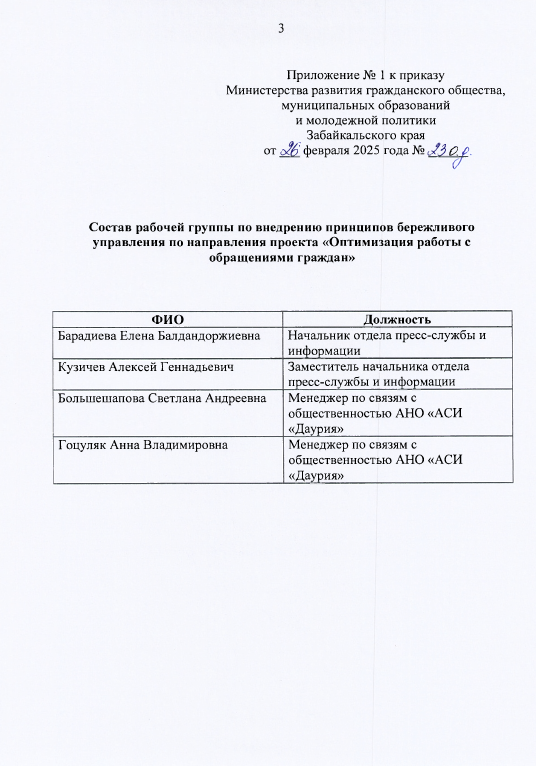 Паспорт проекта
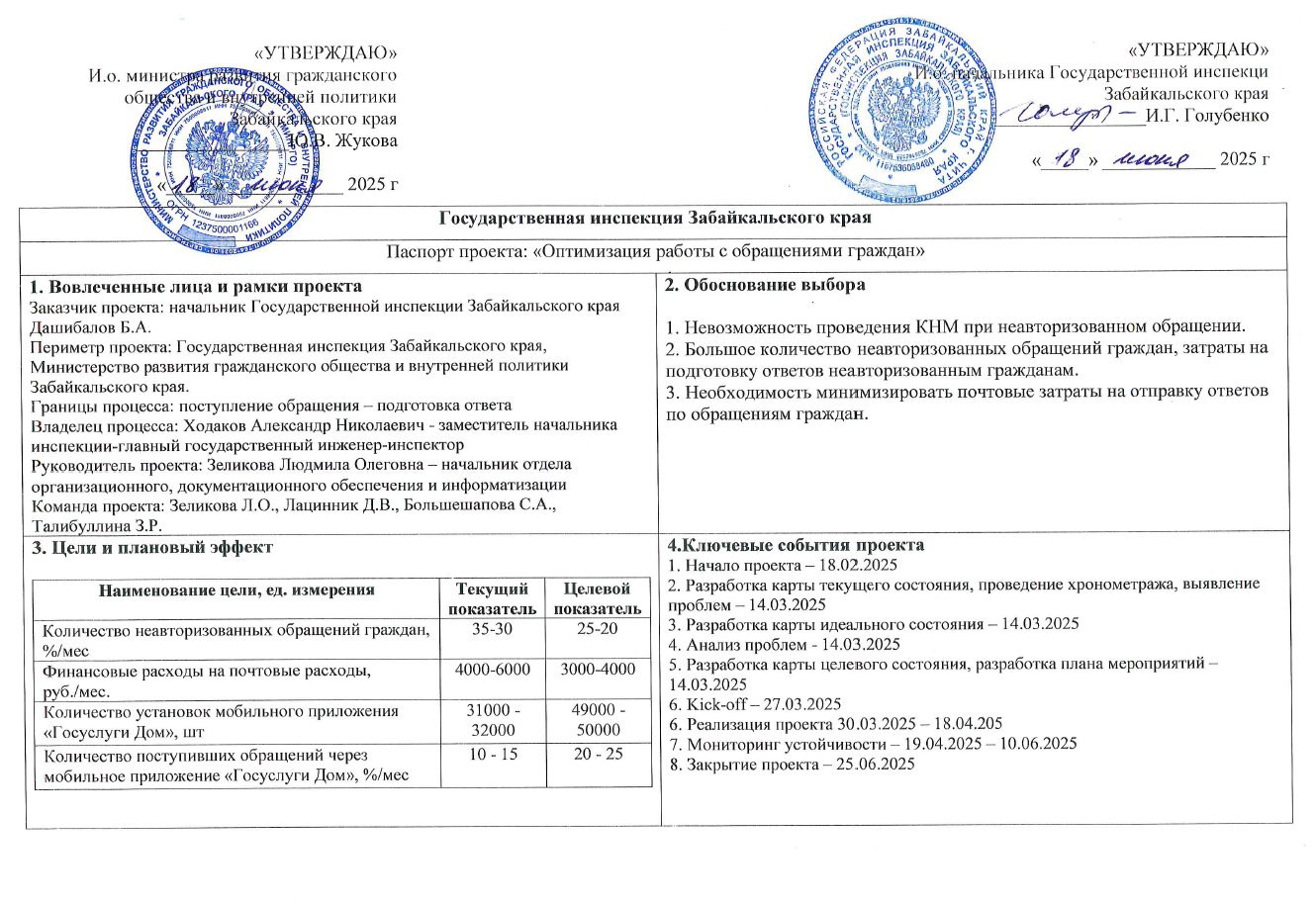 Карта текущего состояния процесса
min  1 мин.
 max 5 мин.
min  1 мин.
 max 5 мин.
min  3 мин.
 max 60 мин.
min  5 мин.
 max 40 мин.
min  10 мин.
 max 4320мин.
min  5 мин.
 max 180 мин.
min  120 мин.
 max 21600 мин.
min  1 мин.
 max 5 мин.
Направление исполнителю через СЭД
Регистрация обращения
Отправка ответа
Подготовка ответа на обращение
Подписание ответа
Регистрация ответа
Направление запросов РСО, УК; Проведение КНМ
да
Проверка авторизации
Ответ гражданину
Поступление обращение
Поступление авторизованного обращение в Госинспекцию
1
5
1
1
нет
нет
В обращении указан только почтовый адрес
В обращении указан номер телефона или адрес электронной почты
min  5 мин.
 max 40 мин.
min  5 мин.
 max 10 мин.
Звонок гражданину с предложением личного обращения или подачи авторизованного обращения
Письмо на адрес электронной почты с предложением личного обращения или подачи авторизованного обращения
min  5 мин.
 max 180 мин.
Авторизация при личном посещении Инспекции
1
2
1
2
min  1 мин.
 max 10080 мин.
2
1
min  1 мин.
 max 5 мин.
Ожидание обратной связи, личного посещения для авторизации
Занесение сведений в журнал телефонограмм
1
1
2
2
3
Неавторизовался
Ответ неавторизованному гражданину
min  5 мин.
 max 180 мин.
min  3 мин.
 max 60 мин.
min  5 мин.
 max 180 мин.
min  5 мин.
 max 40 мин.
Подготовка ответа неавторизованному гражданину с разъяснениями с разъяснениями подачи авторизованного обращения
Подписание ответа
Отправка ответа
Регистрация ответа
ВПП 
Мin – 181 мин. 
Max – 36990 мин.
1
4
4
5
1
4
1
4
Текущие проблемы:
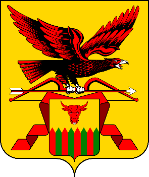 Перечень проблем, выявленных в ходе составления карты текущего состояния процесса оформления транспорта для сотрудников Инспекции
Большое количество неавторизованных обращений;
Затраты времени на авторизацию граждан;
Длительное ожидание авторизации; 
Трудозатраты на подготовку ответа неавторизованным гражданам;
Большие финансовые затраты на отправку ответов почтой России.
1
2
5
3
4
Идеальная карта процесса
Ответ гражданину
Поступление авторизованного обращение в Госинспекцию
min  1 мин.
 max 5 мин.
min  1 мин.
 max 5 мин.
min  3 мин.
 max 60 мин.
min  10 мин.
 max 4320мин.
min  5 мин.
 max 180 мин.
min  5 мин.
 max 40 мин.
min  120 мин.
 max 21600 мин.
Направление исполнителю через СЭД
Регистрация обращения
Подготовка ответа на обращение
Подписание ответа
Регистрация ответа
Отправка ответа
Направление запросов РСО, УК; Проведение КНМ
ВПП 
Мin – 145 мин. 
Max – 26210 мин.
Выявление коренных причин методом «5 Почему?»
Проблема
Большие финансовые затраты на отправку ответов почтой России
Большое количество неавторизованных обращений граждан
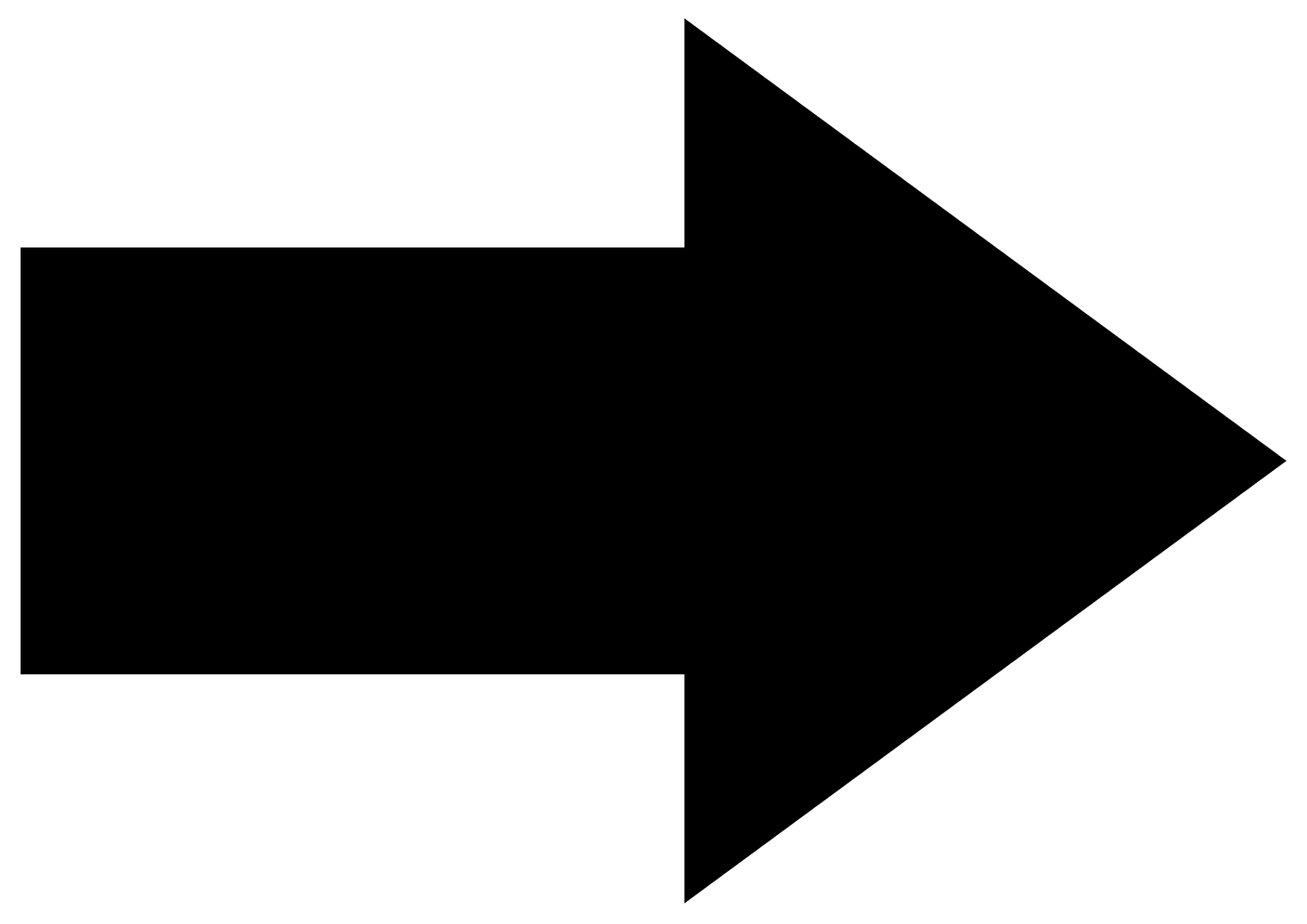 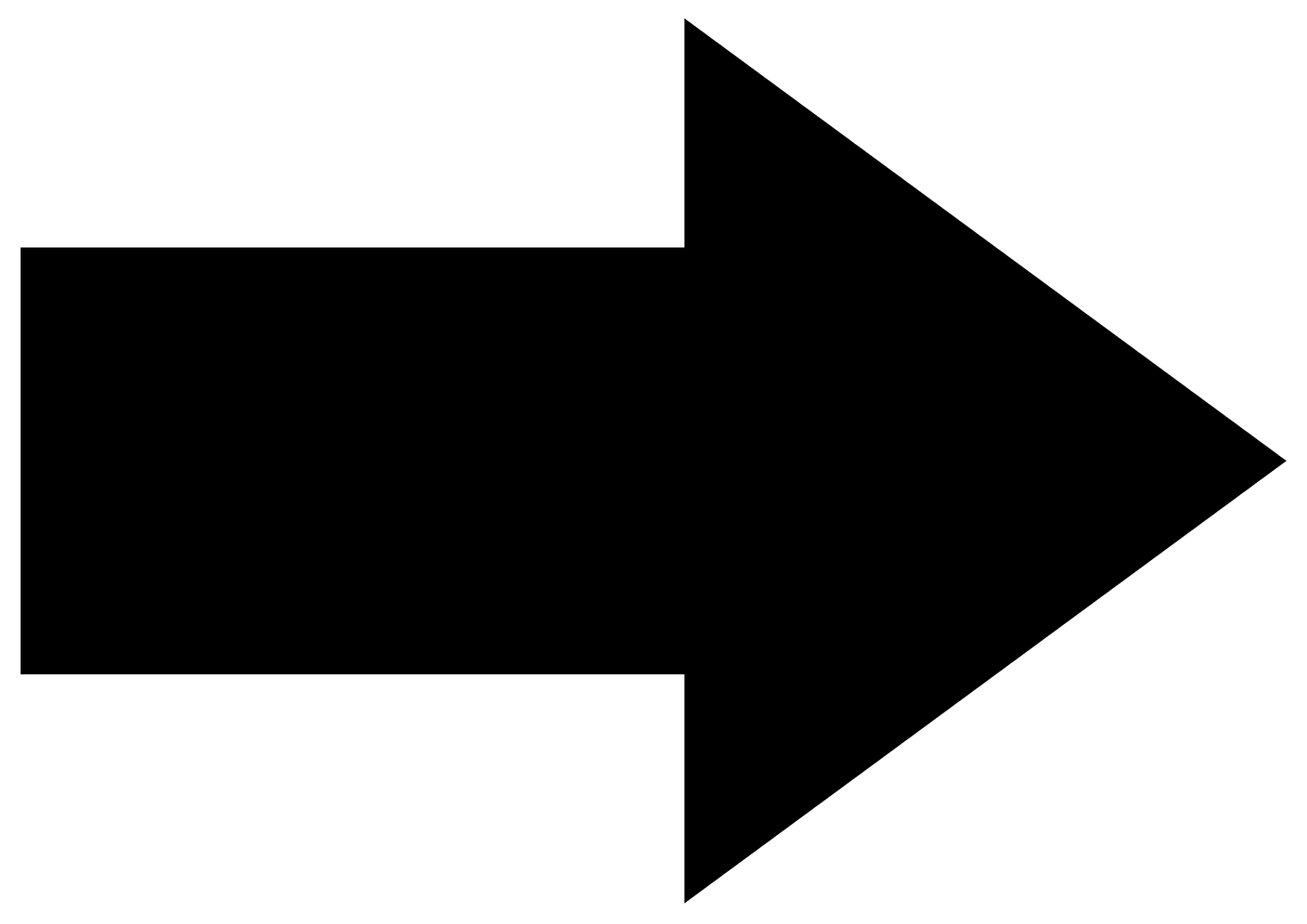 Почему?
Почему?
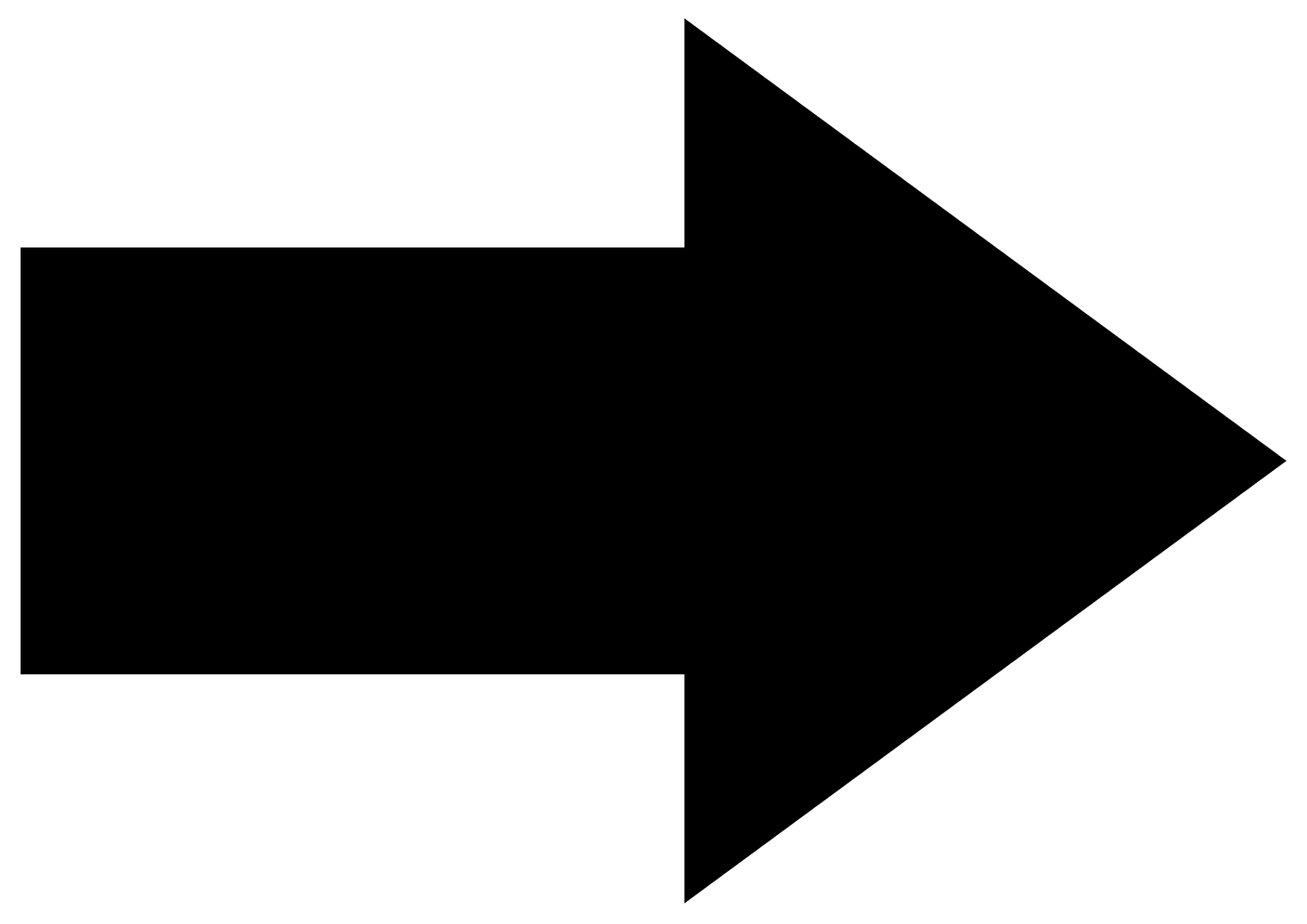 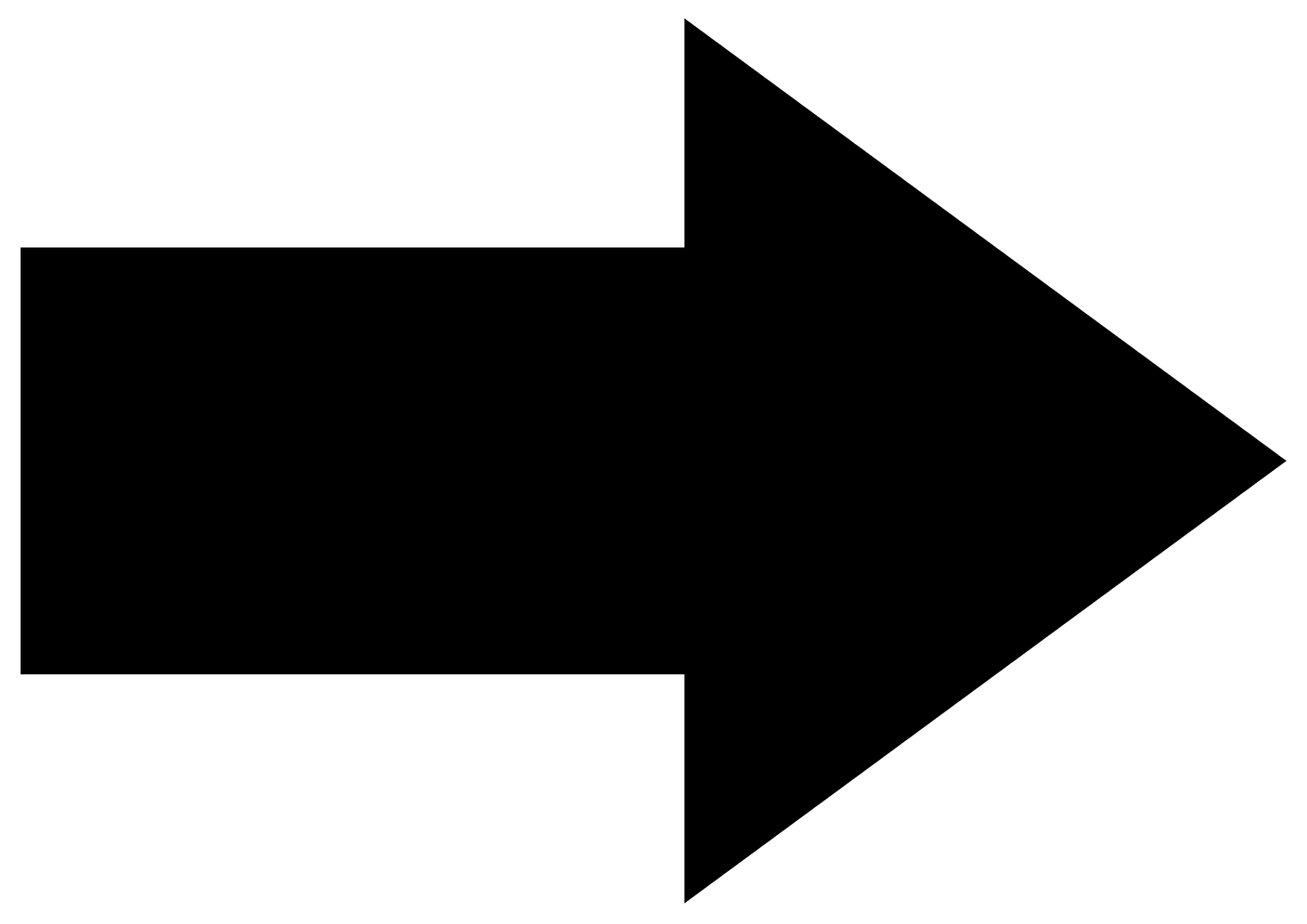 Требование законодательства РФ о необходимости установления личности гражданина при осуществлении государственного контроля (надзора)
Большое количество обращений направляются нарочно и почтой России, в соответствии с законодательством ответ необходимо направлять тем же способом
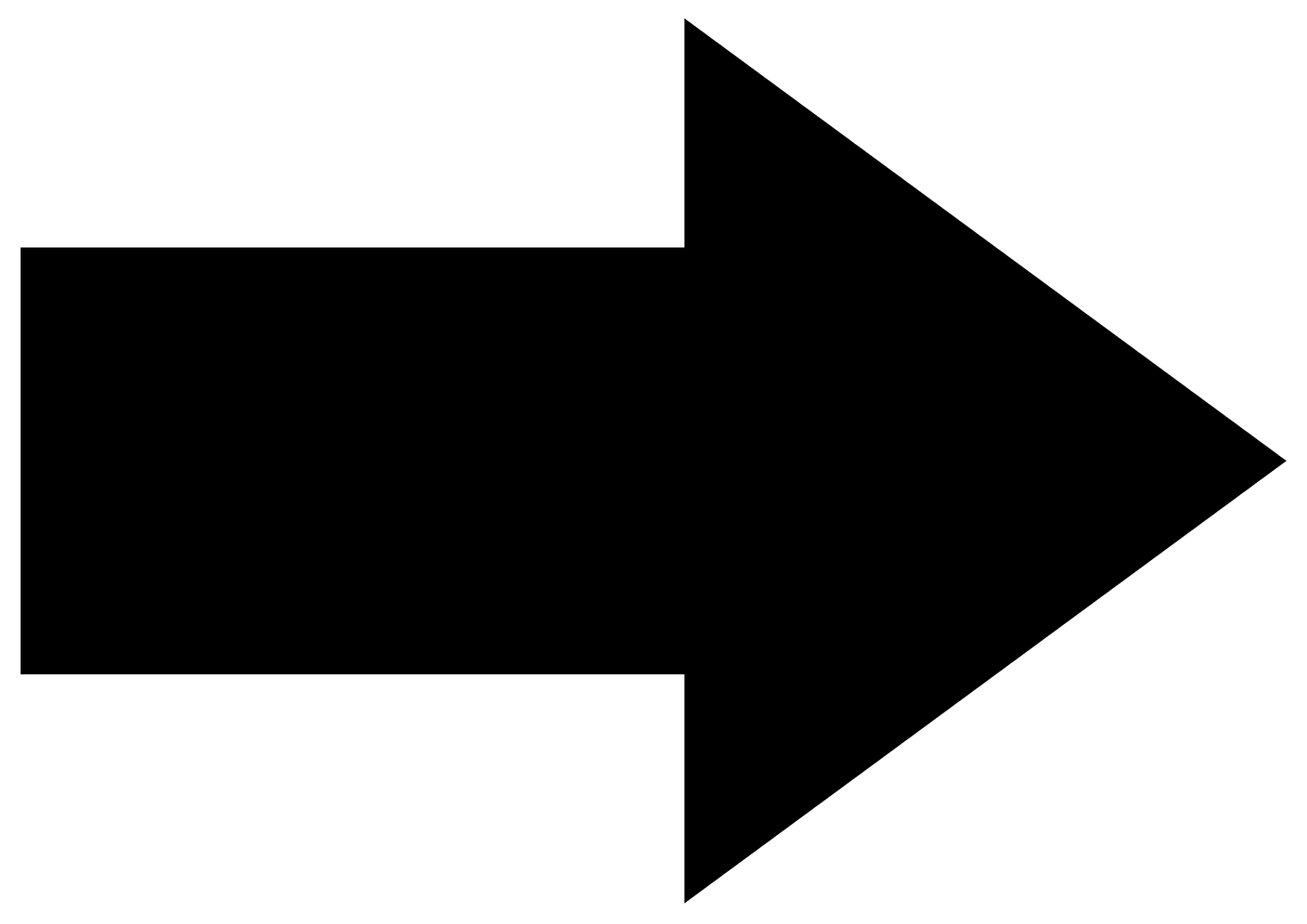 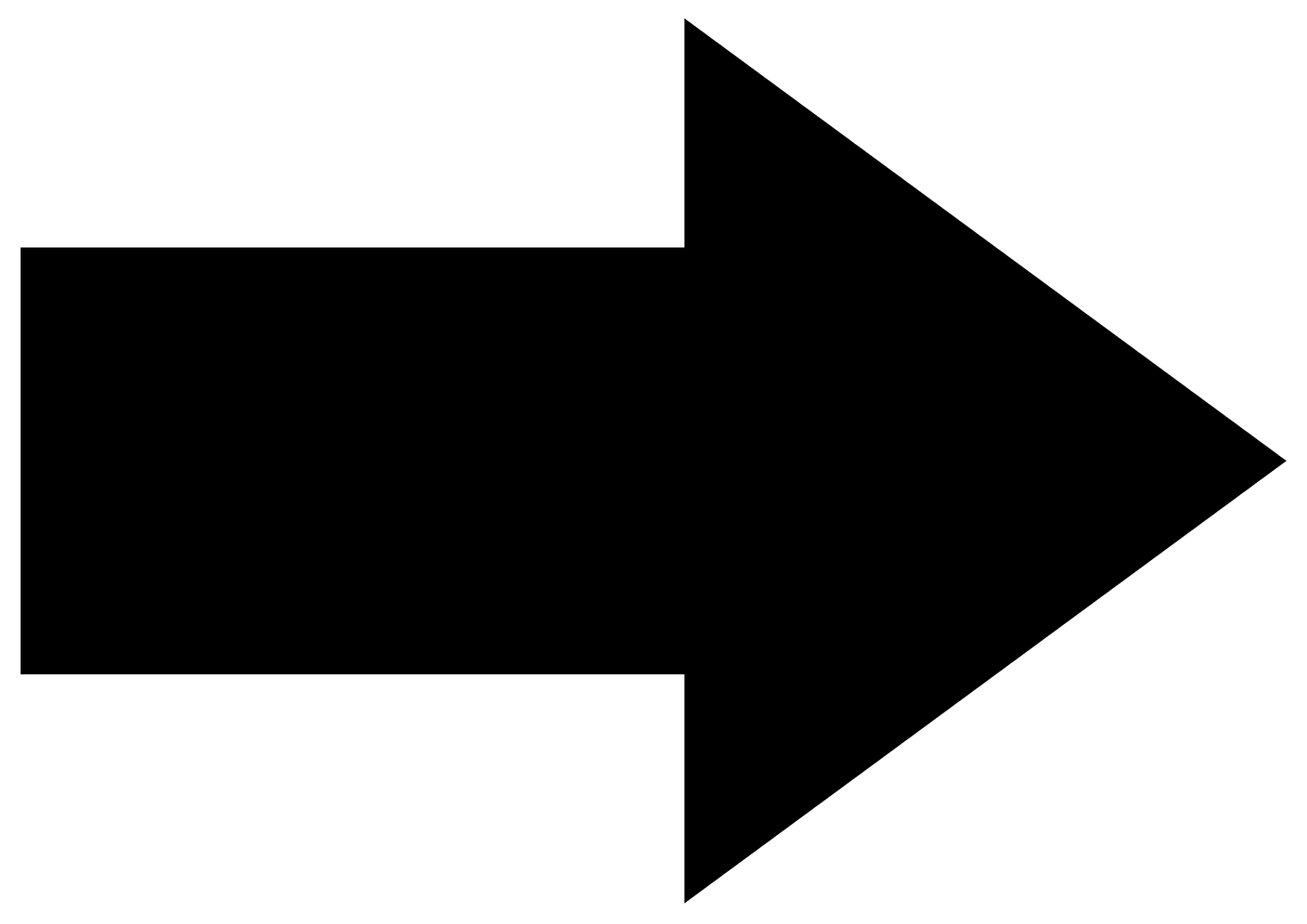 Почему?
Почему?
Коренная причина
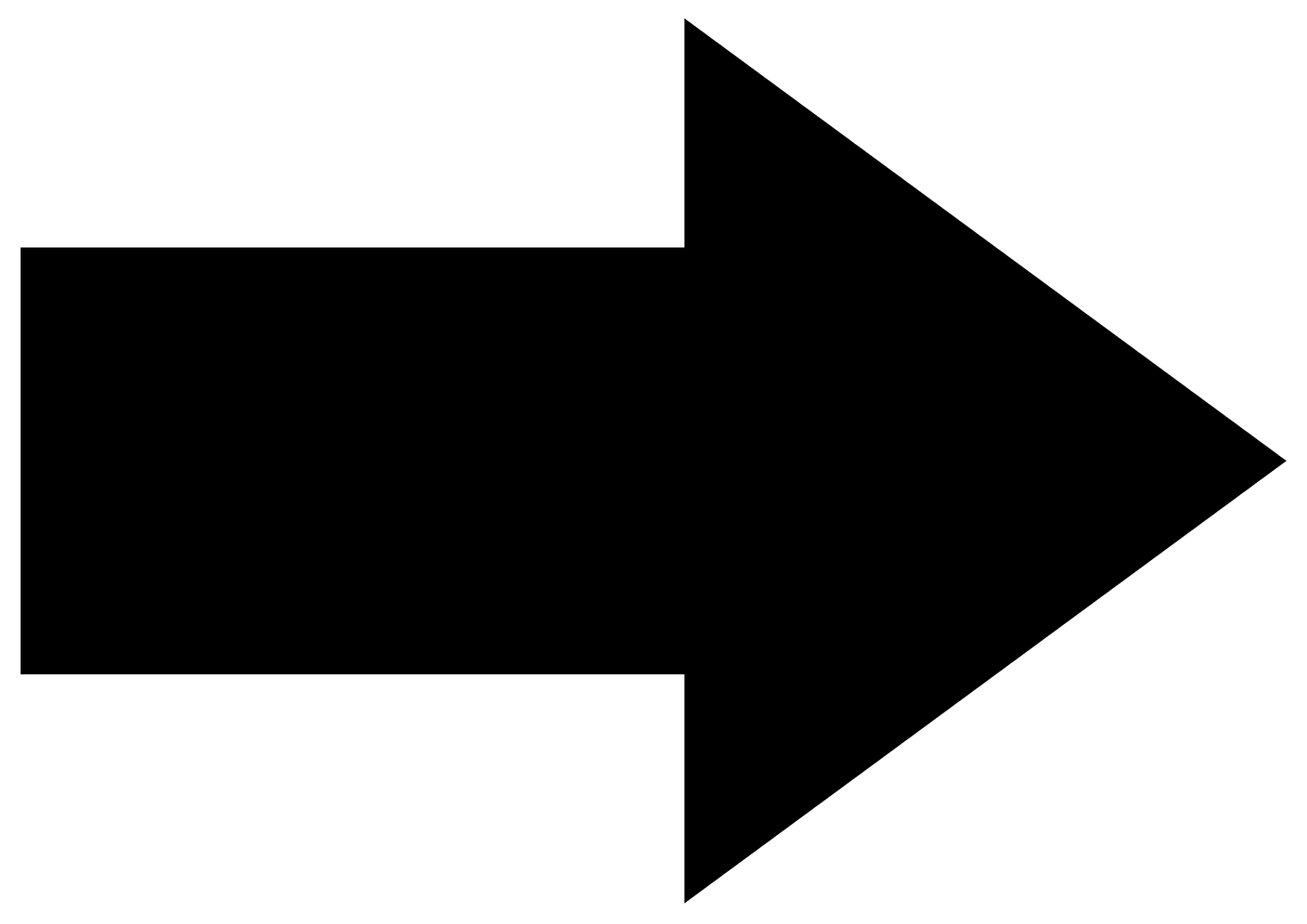 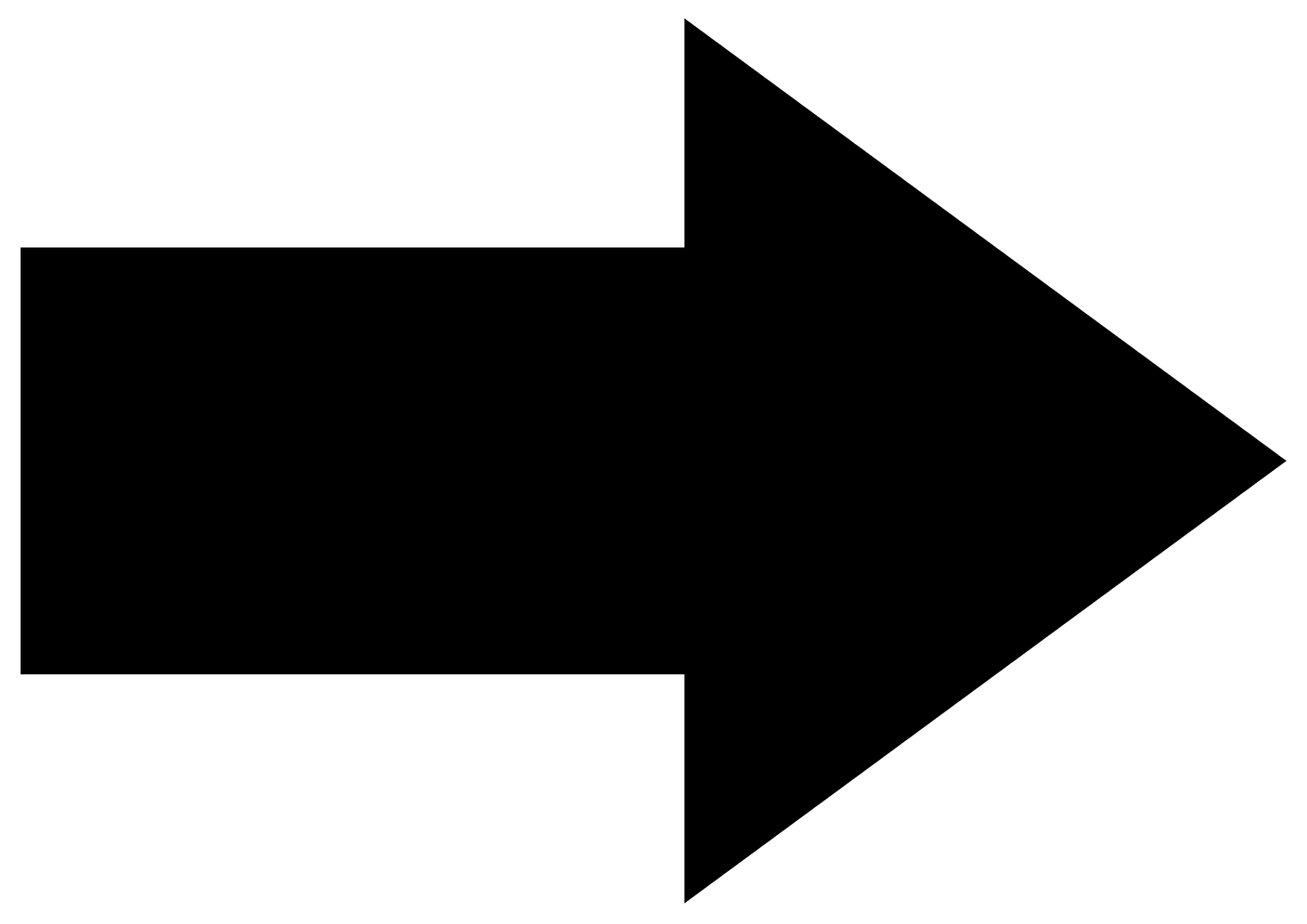 Низкая информированность населения об авторизованных способах подачи обращений
Пирамида проблем
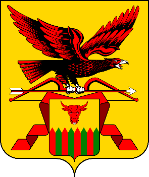 Федеральный уровень
1
Региональный уровень
Уровень организации
2
3
1
4
5
Вклад в цель проекта
Подготовка к плану действий
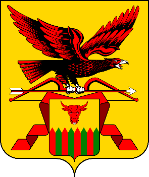 Как мы хотим повлиять на выявленные при картировании текущего состояния проблемы в рамках текущего проекта?
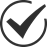 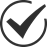 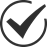 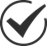 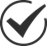 Целевая карта процесса
min  1 мин.
 max 5 мин.
min  1 мин.
 max 5 мин.
min  3 мин.
 max 60 мин.
min  5 мин.
 max 40 мин.
min  10 мин.
 max 4320мин.
min  5 мин.
 max 180 мин.
min  120 мин.
 max 21600 мин.
min  1 мин.
 max 5 мин.
Направление исполнителю через СЭД
Регистрация обращения
Отправка ответа
Подготовка ответа на обращение
Подписание ответа
Регистрация ответа
Направление запросов РСО, УК; Проведение КНМ
да
Проверка авторизации
Ответ гражданину
Поступление обращение
Поступление авторизованного обращение в Госинспекцию
1
5
1
1
нет
нет
В обращении указан только почтовый адрес
В обращении указан номер телефона или адрес электронной почты
min  5 мин.
 max 40 мин.
min  5 мин.
 max 10 мин.
Звонок гражданину с предложением личного обращения или подачи авторизованного обращения
Письмо на адрес электронной почты с предложением личного обращения или подачи авторизованного обращения
min  5 мин.
 max 180 мин.
Авторизация при личном посещении Инспекции
1
1
2
2
min  1 мин.
 max 10080 мин.
1
2
min  1 мин.
 max 5 мин.
Ожидание обратной связи, личного посещения для авторизации
Занесение сведений в журнал телефонограмм
1
2
1
2
3
Неавторизовался
Ответ  неавторизованному гражданину
min  5 мин.
 max 180 мин.
min  3 мин.
 max 60 мин.
min  5 мин.
 max 180 мин.
min  5 мин.
 max 40 мин.
Подготовка ответа неавторизованному гражданину с разъяснениями с разъяснениями подачи авторизованного обращения
ВПП 
Мin – 181 мин. 
Max – 36990 мин.
Подписание ответа
Отправка ответа
Регистрация ответа
5
1
4
4
4
1
1
4
План мероприятий по реализации проекта
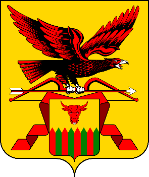 Реализация проекта
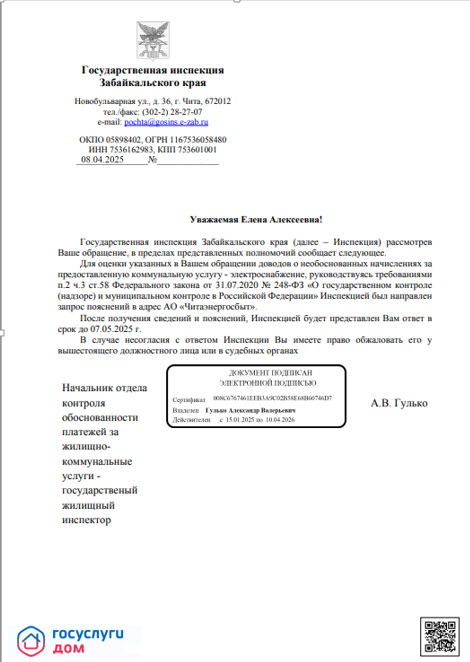 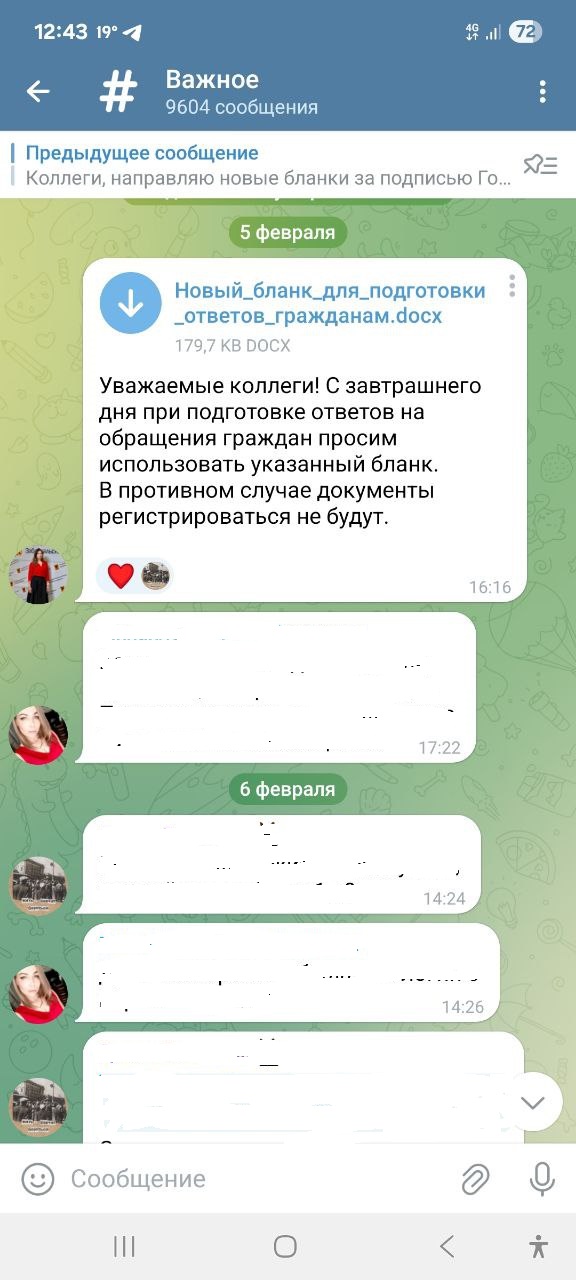 Создан шаблон бланка ответа на обращение граждан с QR-кодом для скачивания мобильного приложения Госуслуги.Дом. Бланк доведен до всех сотрудников Инспекции.
Увеличилось количество обращений через мобильное приложение Госуслуги.Дом.
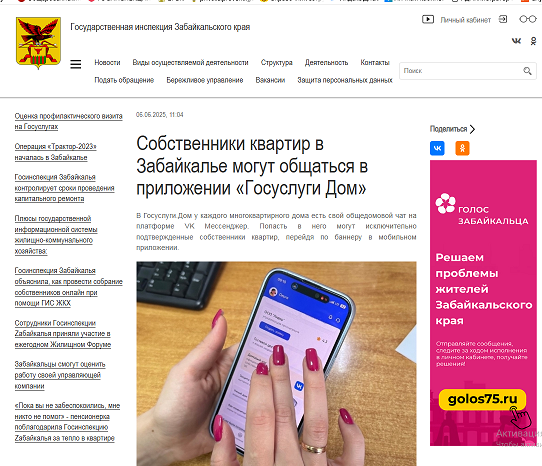 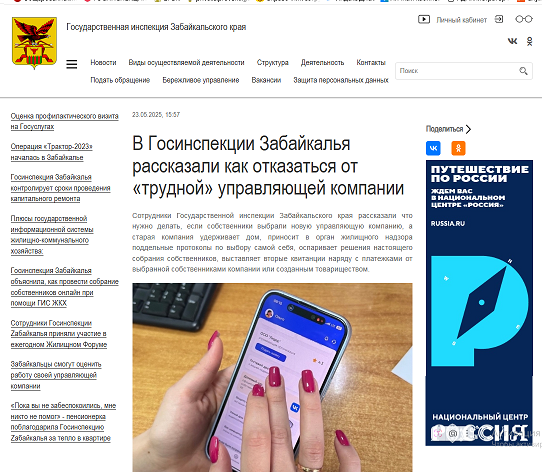 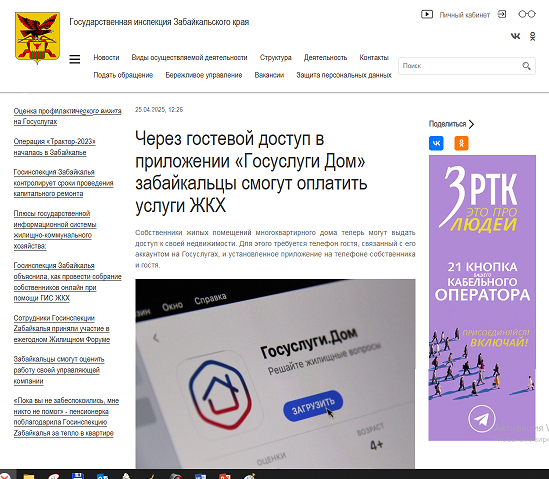 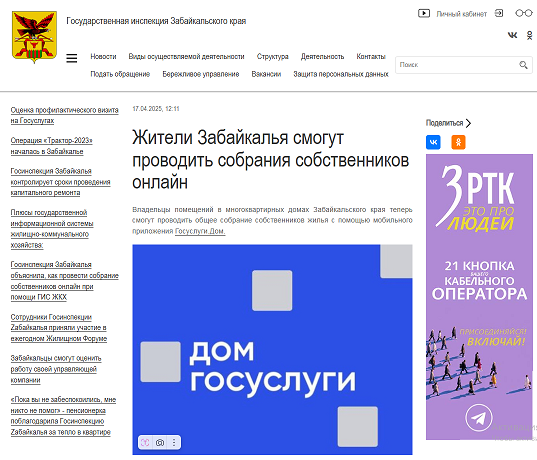 https://gosins.75.ru/novosti/410351
https://gosins.75.ru/novosti/408783
https://gosins.75.ru/novosti/406019
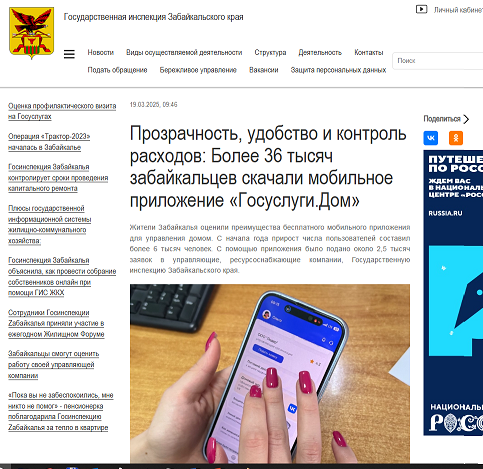 https://gosins.75.ru/novosti/404236
Еженедельно размещались новости о мобильном приложении Госуслуги.Дом в интернете, социальных сетях.
Увеличилось количество обращений через мобильное приложение Госуслуги.Дом, количество установок приложений, сократилось количество неавторизованных обращений.
https://gosins.75.ru/novosti/399971
Еженедельно размещались новости о мобильном приложении Госуслуги.Дом в интернете, социальных сетях
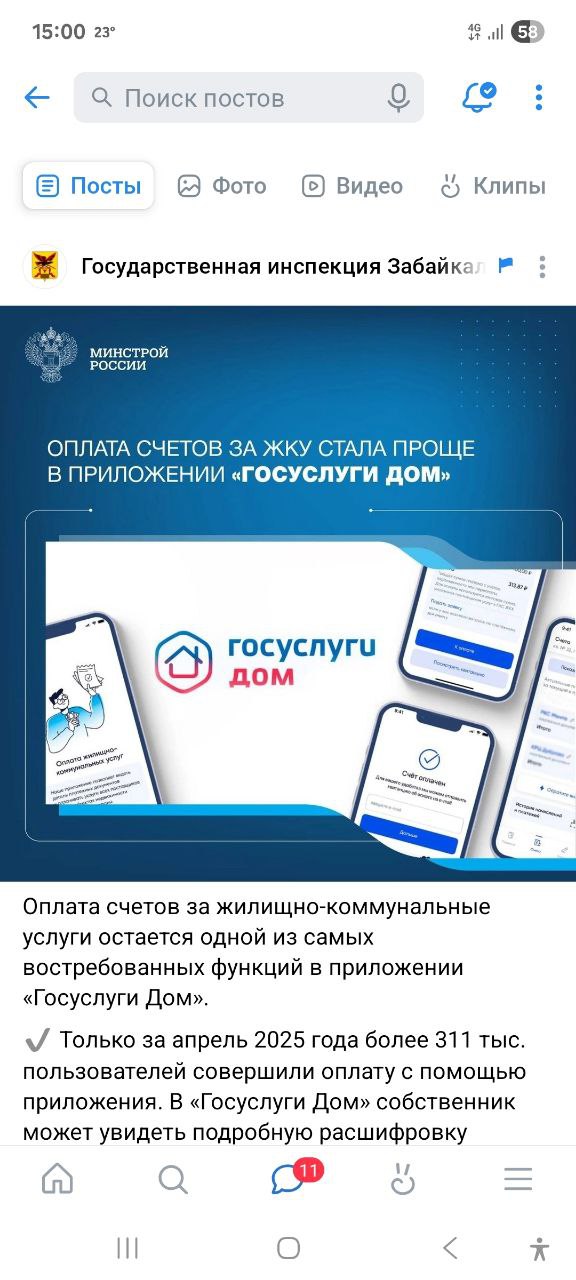 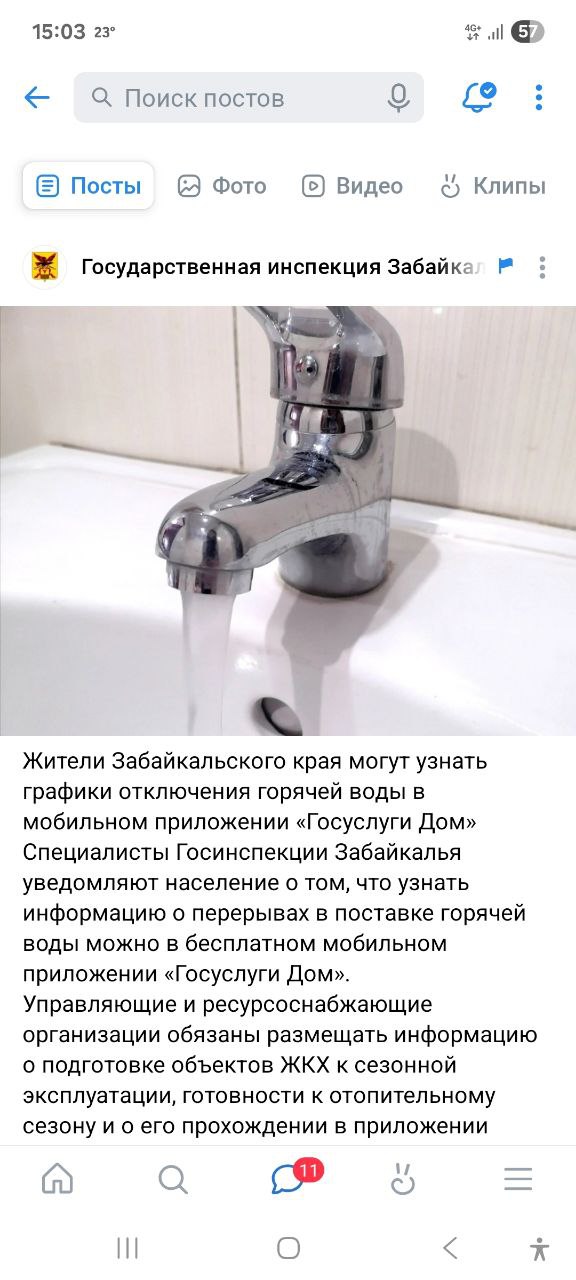 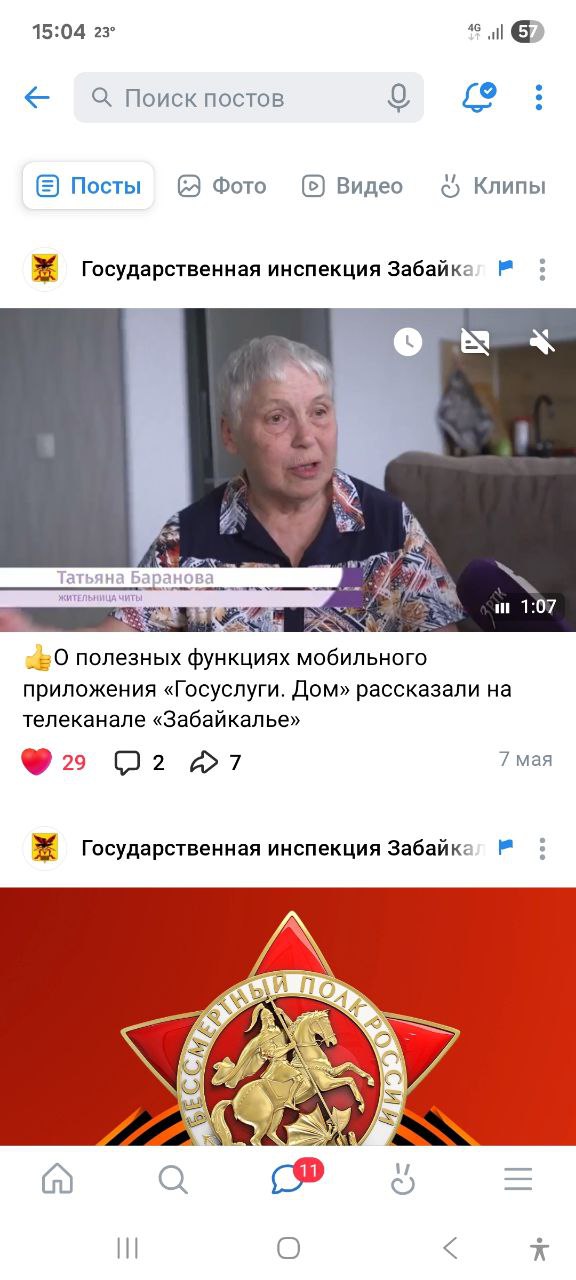 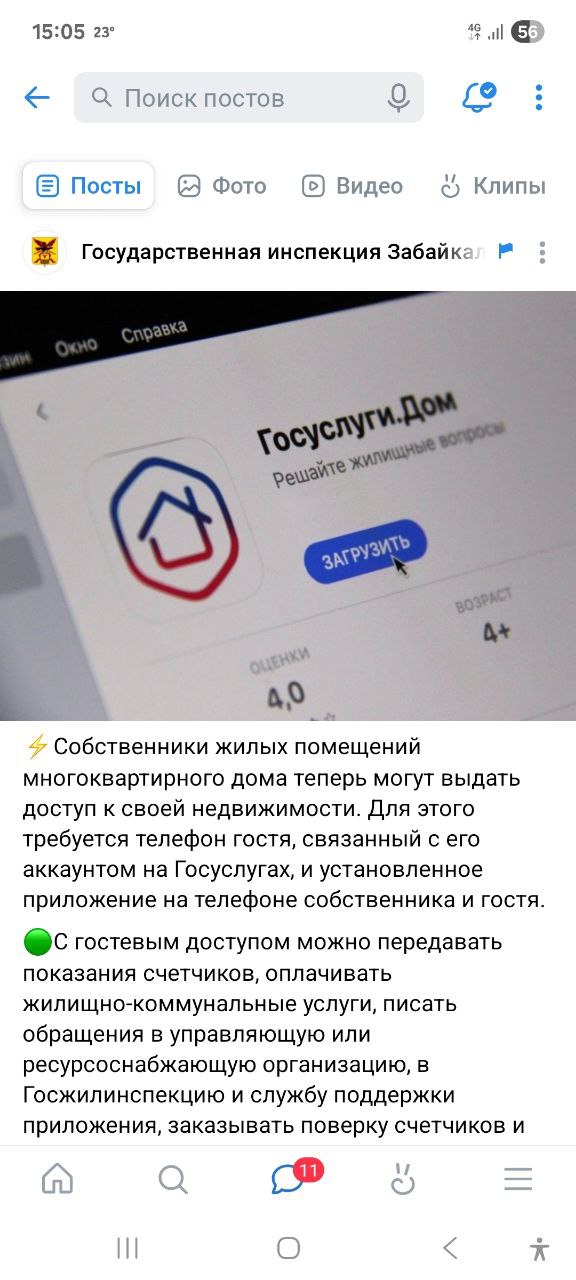 https://vk.com/wall-161873551_2632
https://vk.com/wall-161873551_2586
https://vk.com/wall-161873551_2579
https://vk.com/wall-161873551_2570
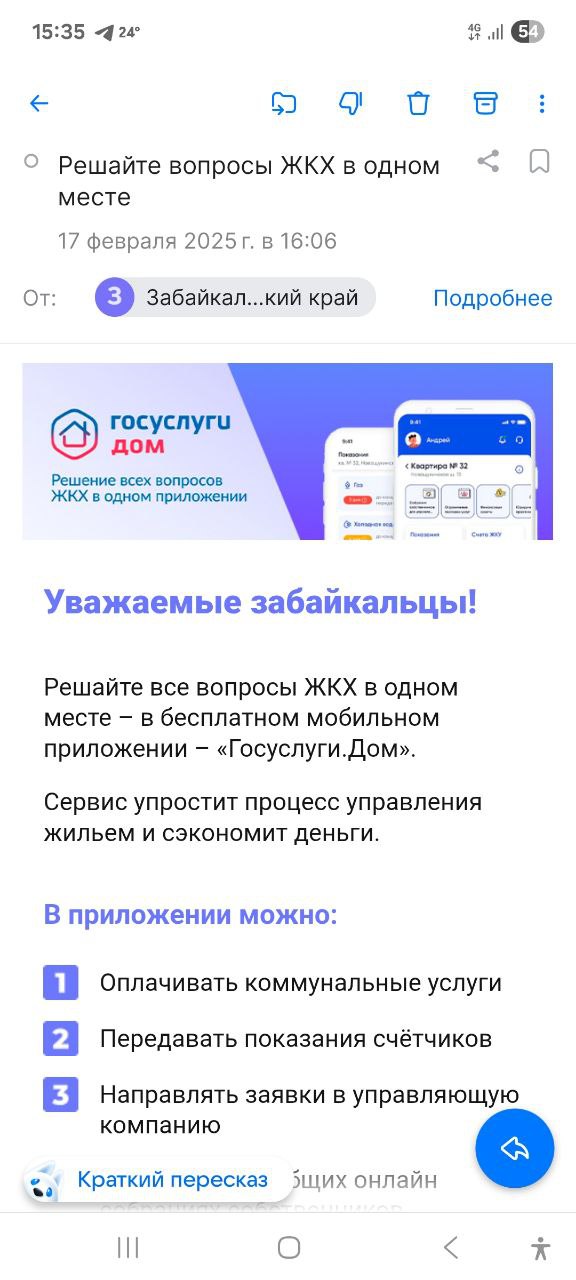 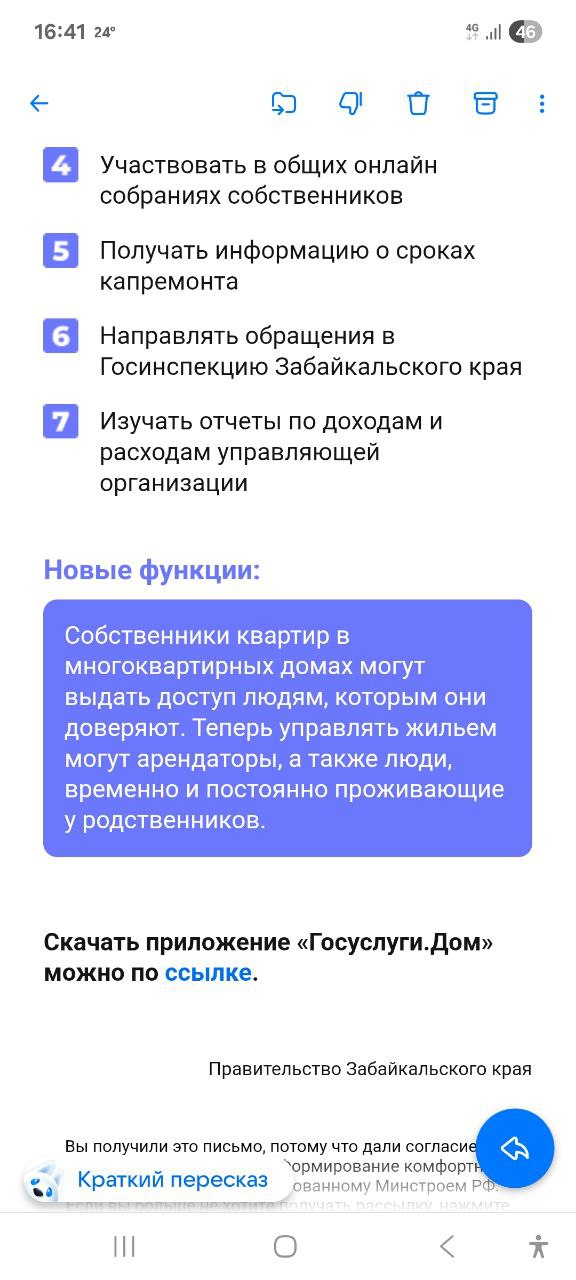 Направлено информационное сообщение о возможностях мобильного приложения Госуслуги Дом  на адреса электронных почт жителей Забайкальского края.
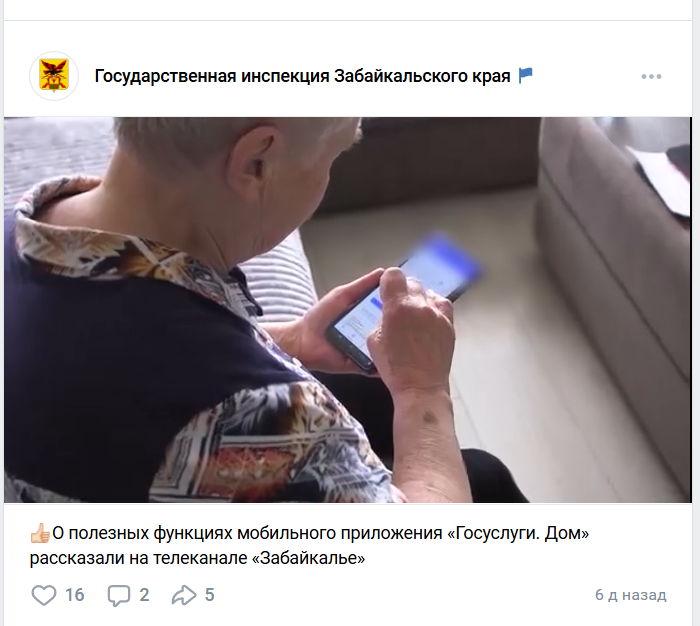 Вышел сюжет на телеканале «Забайкалье» о полезных функциях мобильного приложения «Госуслуги.Дом»
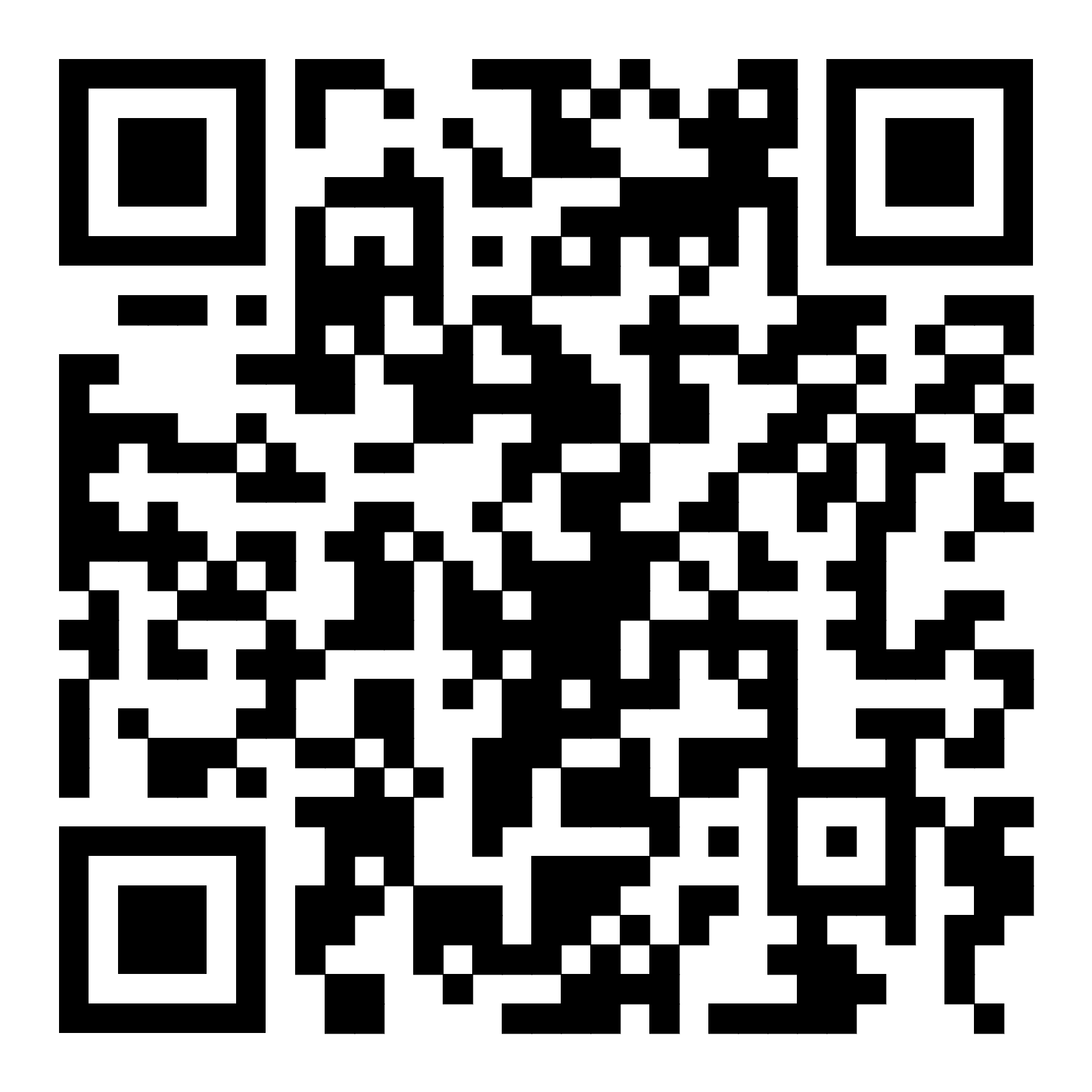 https://vk.com/wall-161873551_2579
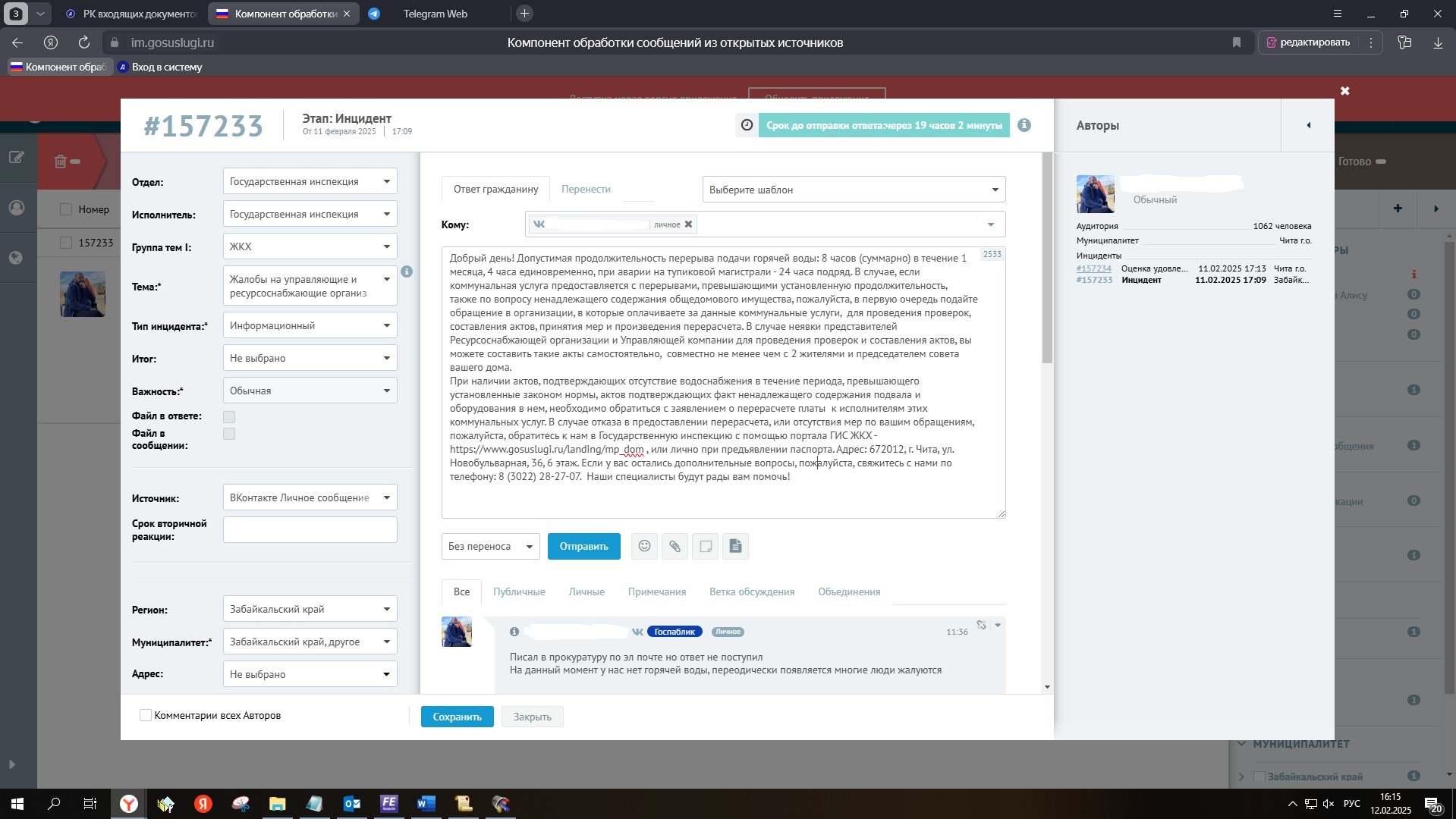 На портале Голос Забайкальца и платформе Инцидент-Менеджмент и Голос Забайкальца заявители информируются о возможности подачи обращения через мобильное приложение Госуслуги.Дом
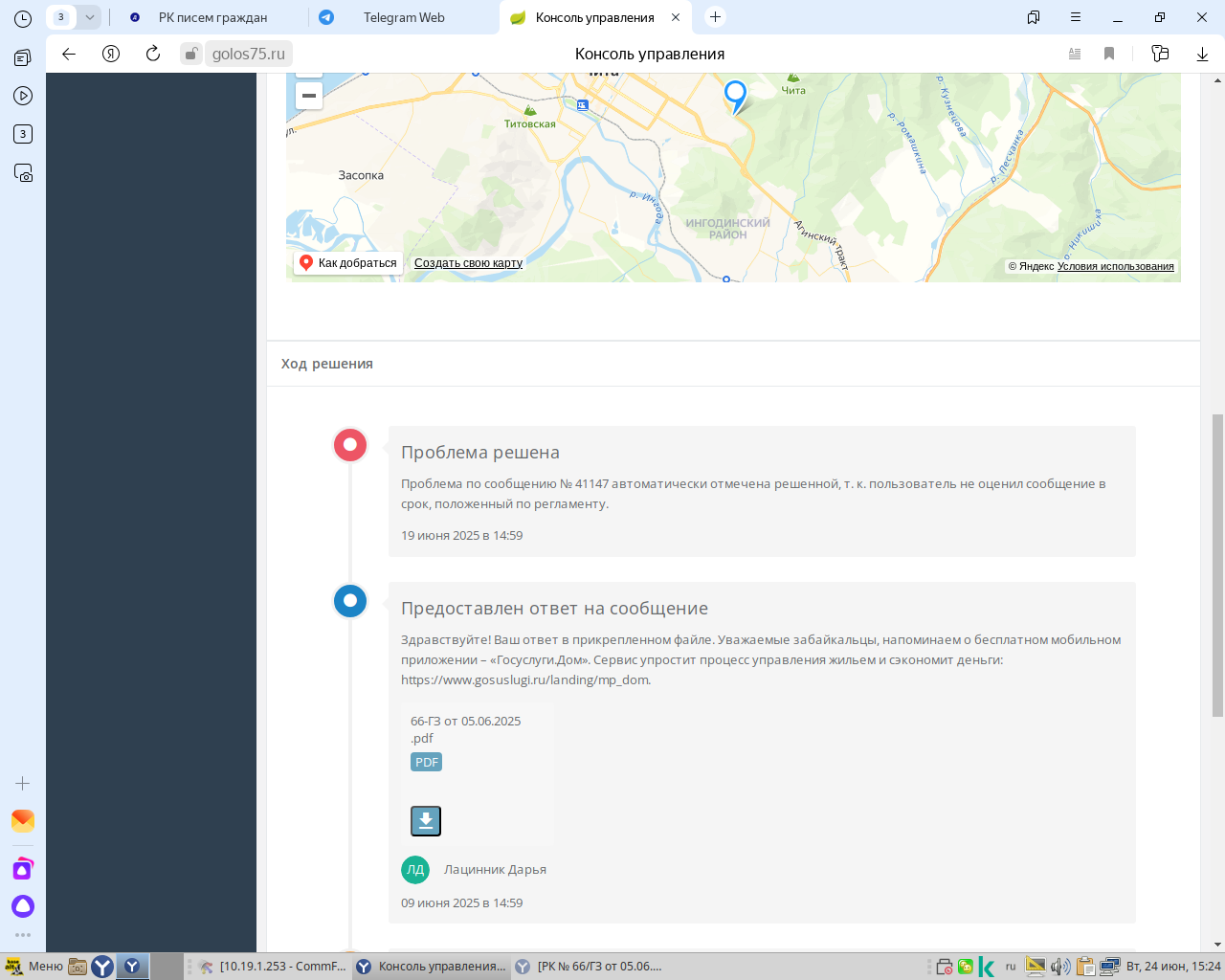 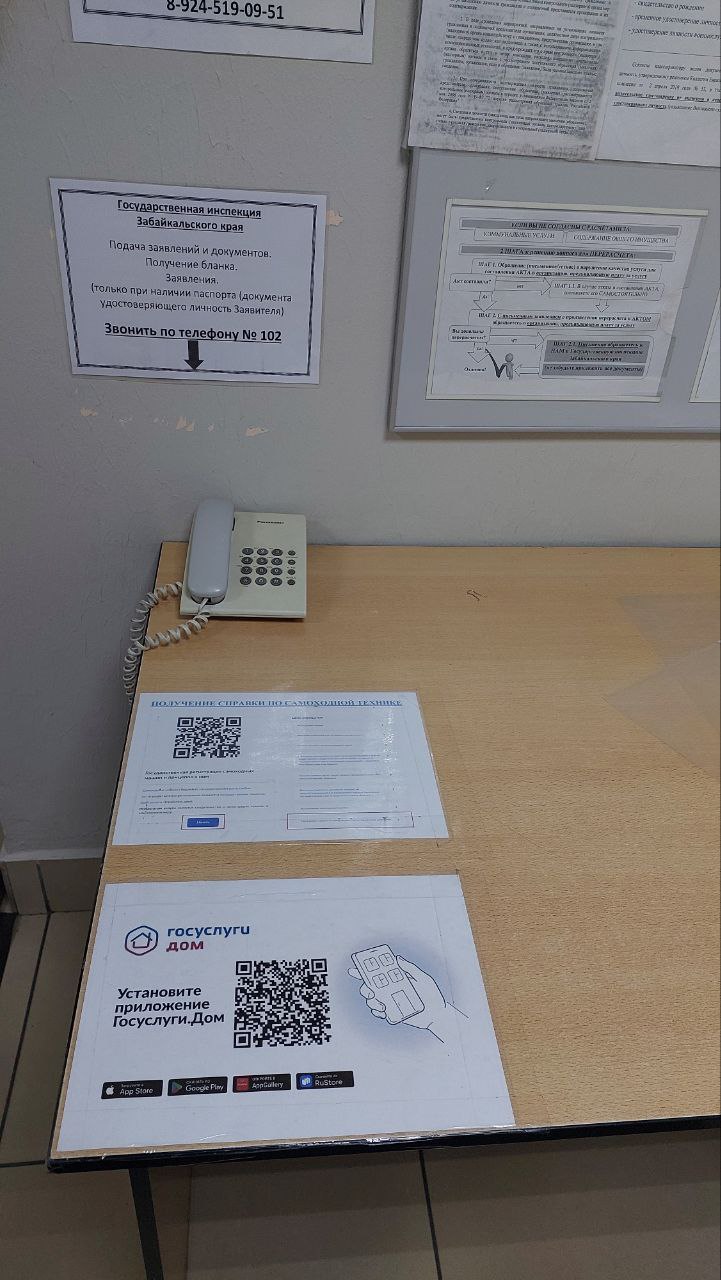 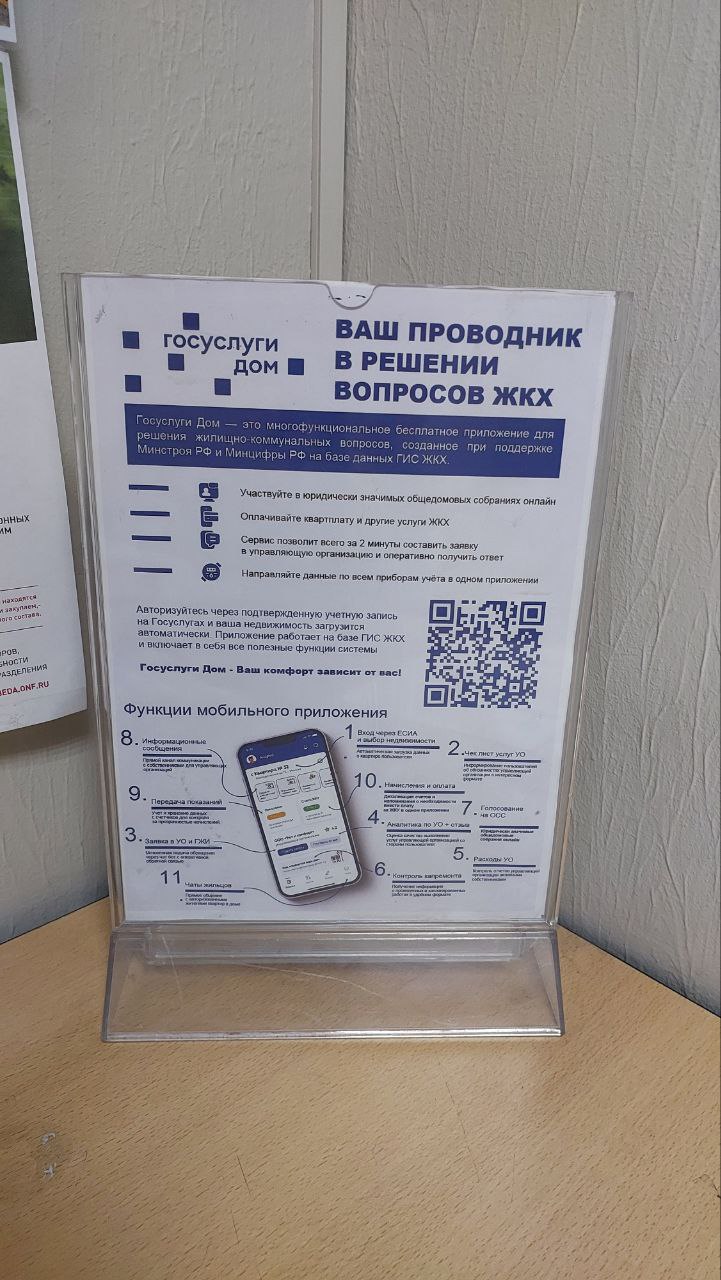 Размещены QR-коды  для скачивания мобильного приложения Госуслуги Дом на стенде Госинспекции
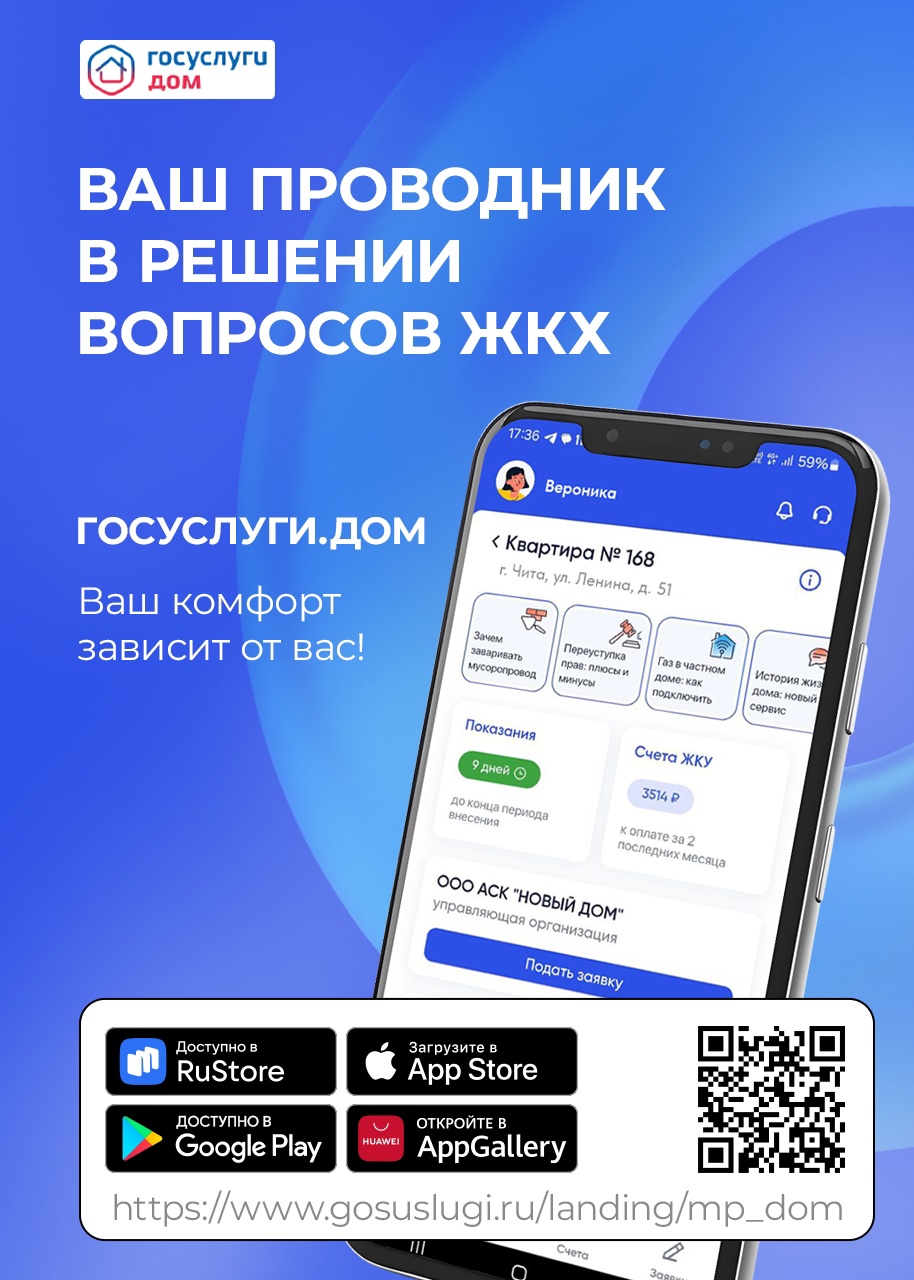 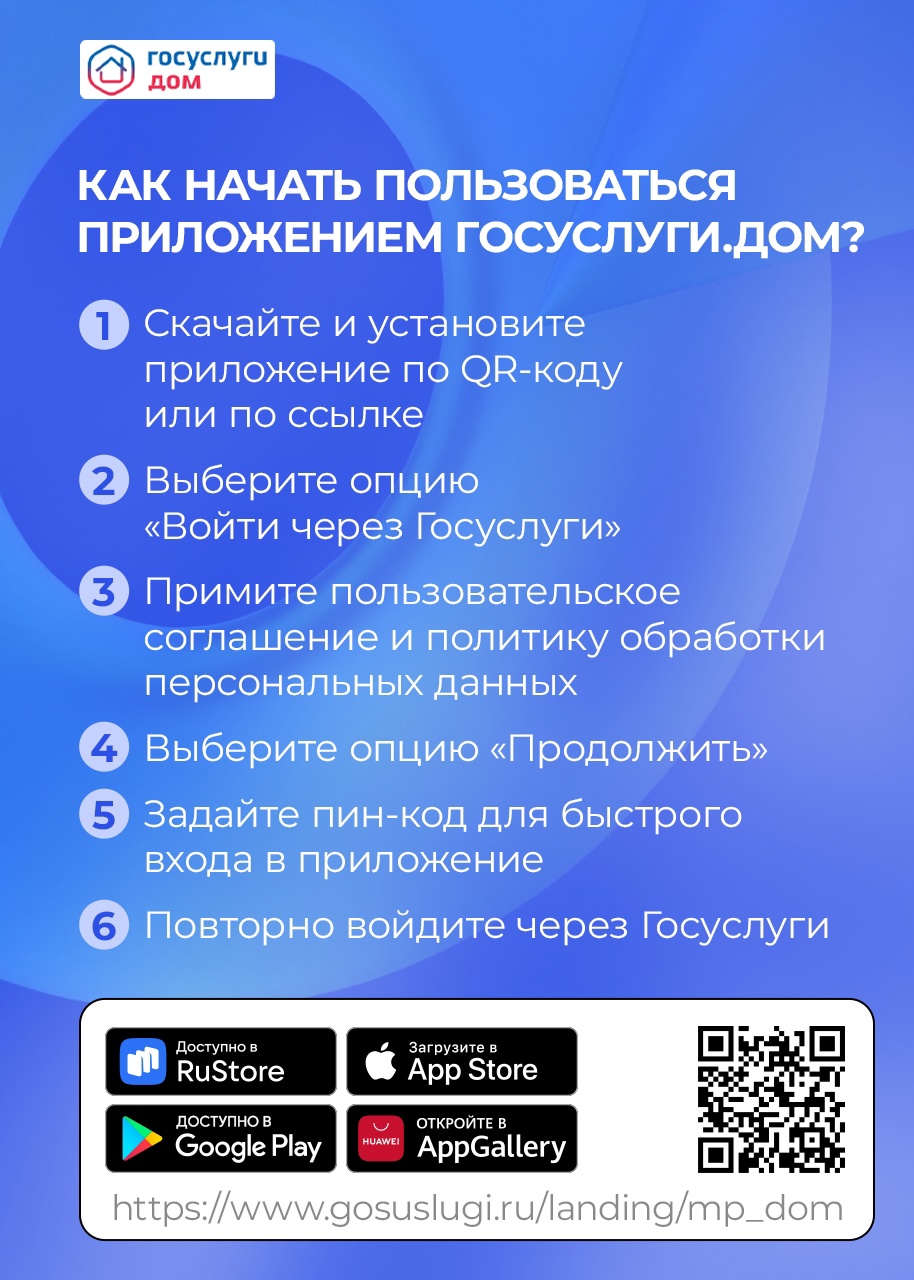 Разработан раздаточный материал о возможностях мобильного приложения Госуслуги.Дом
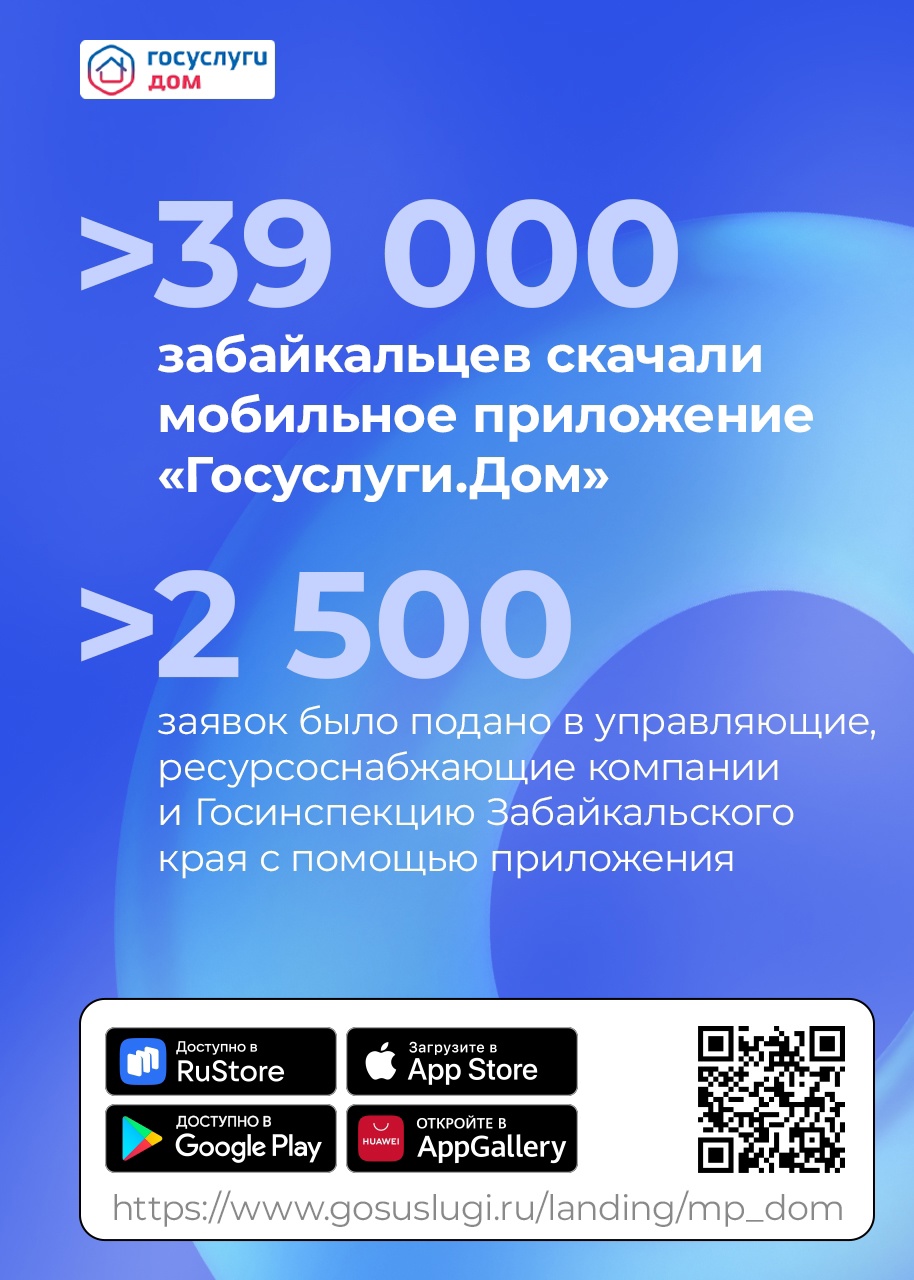 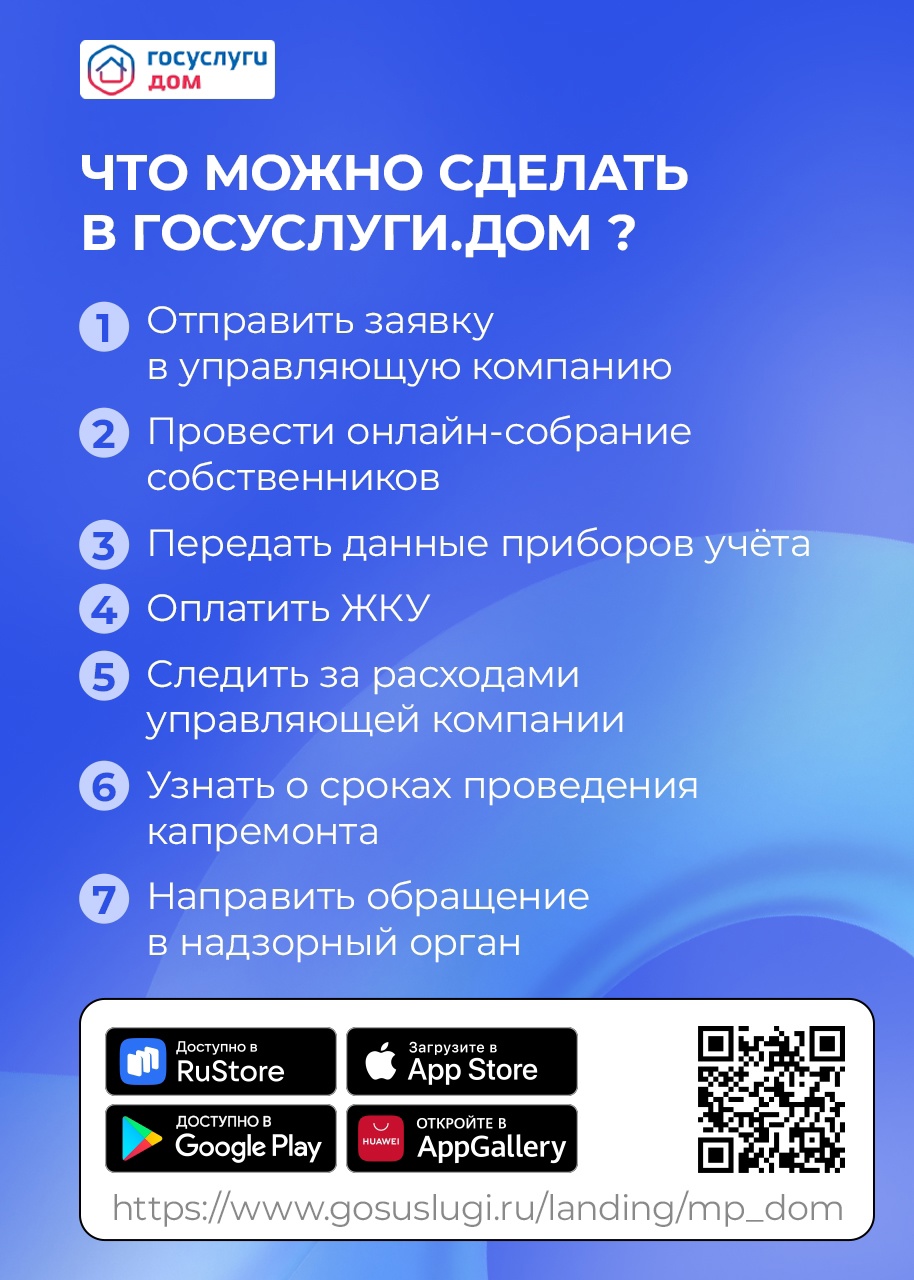 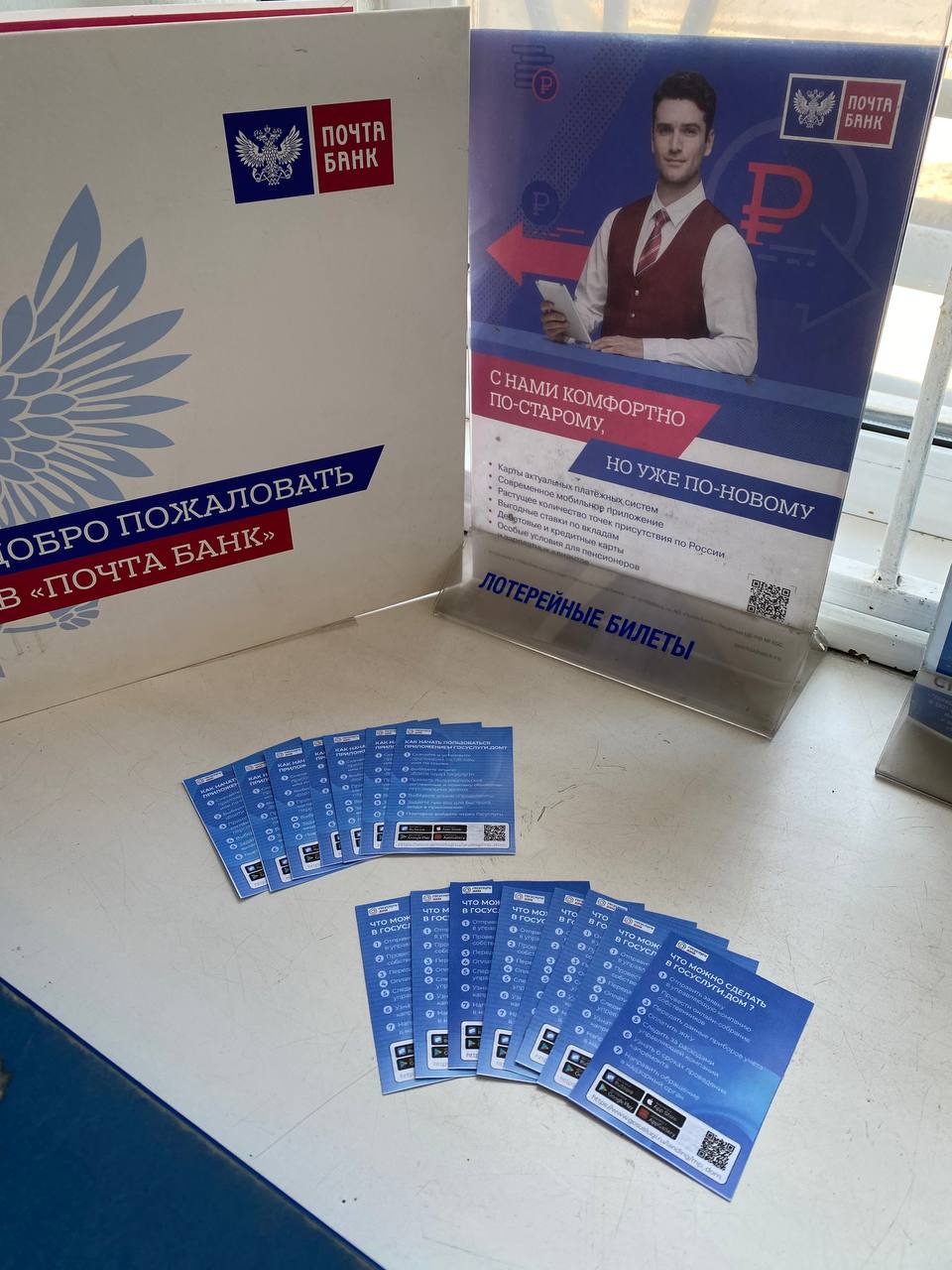 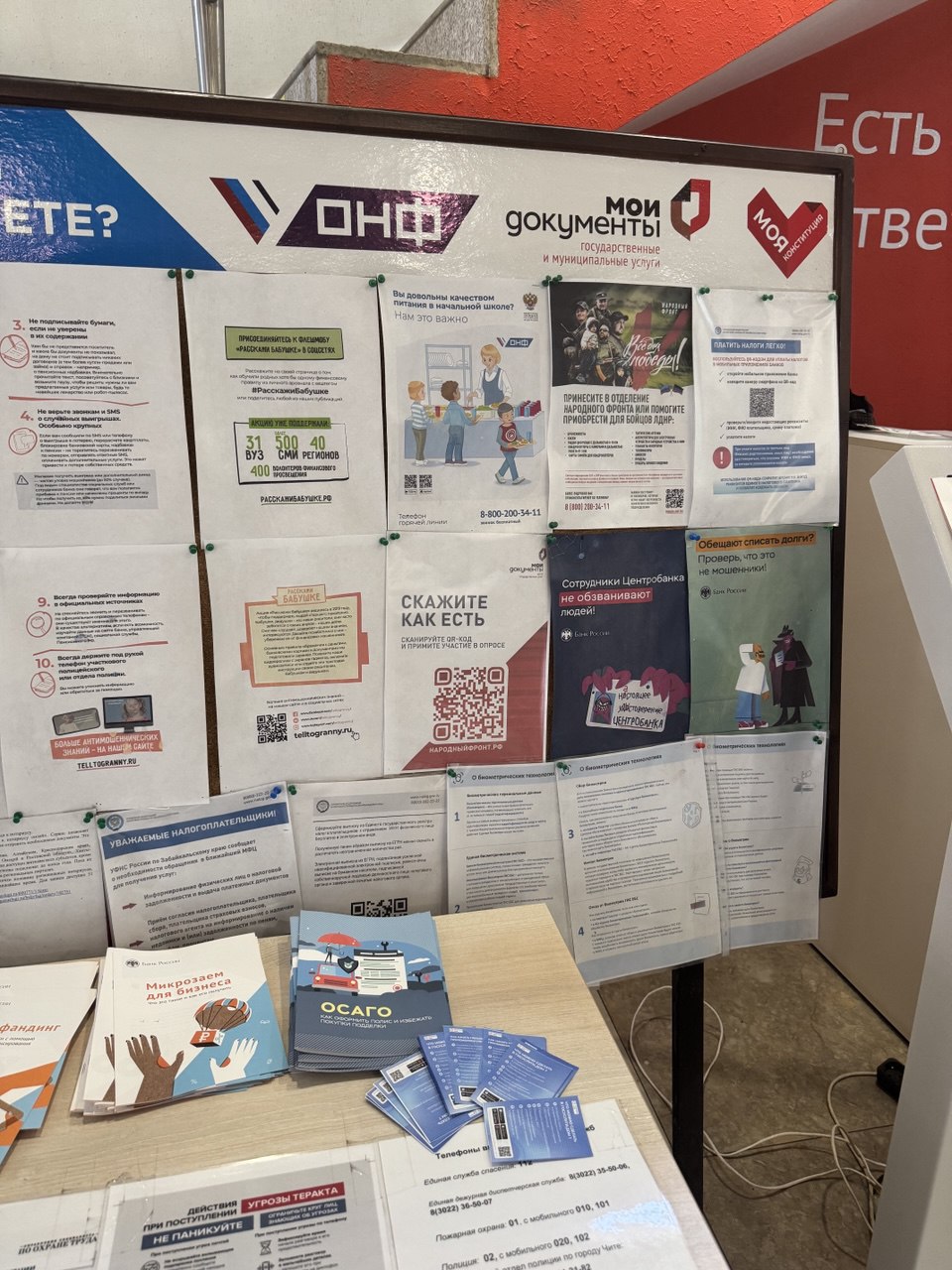 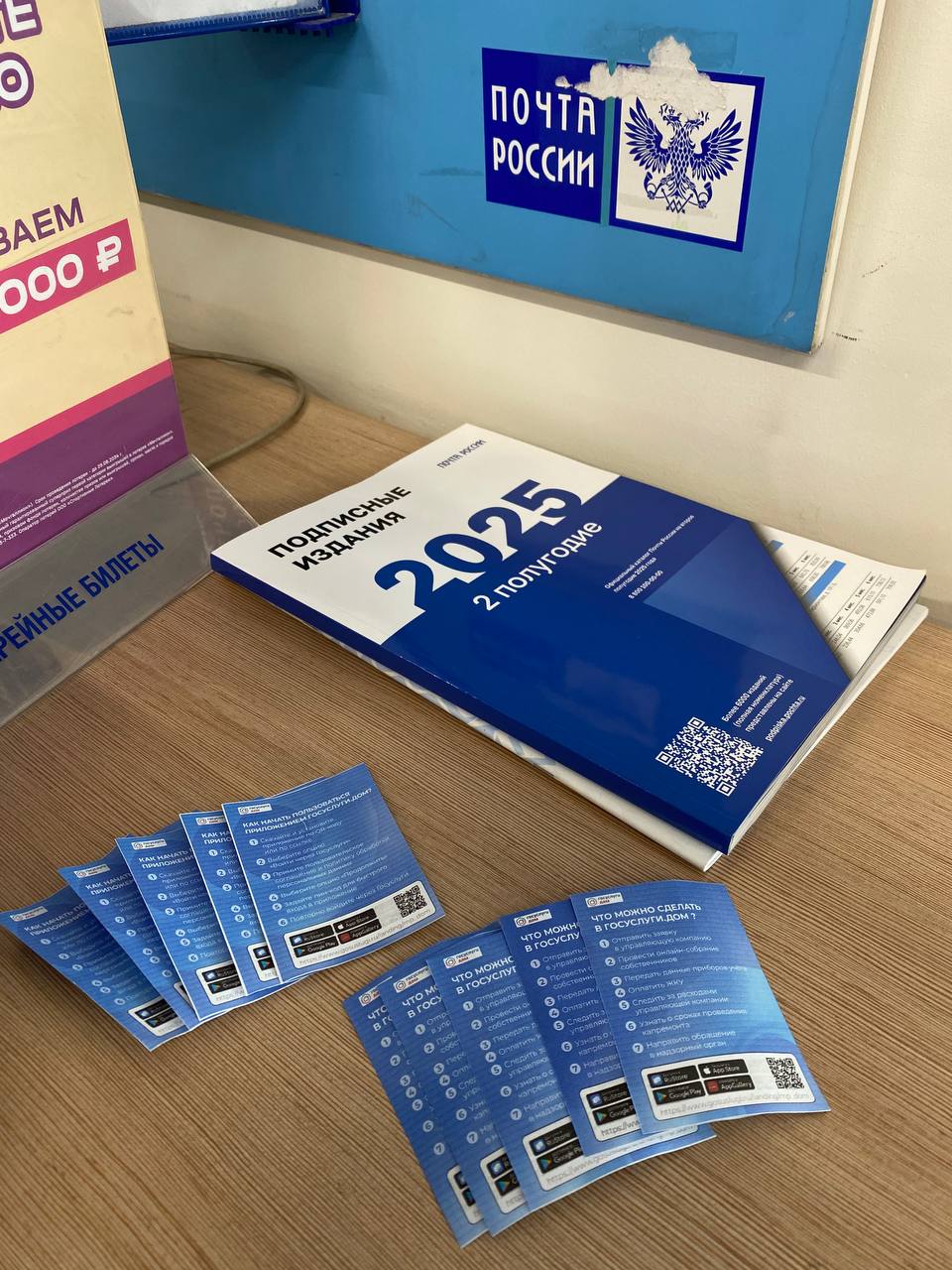 Раздаточный материал о возможностях мобильного приложения Госуслуги.Дом размещен в МФЦ, банках и др. организациях
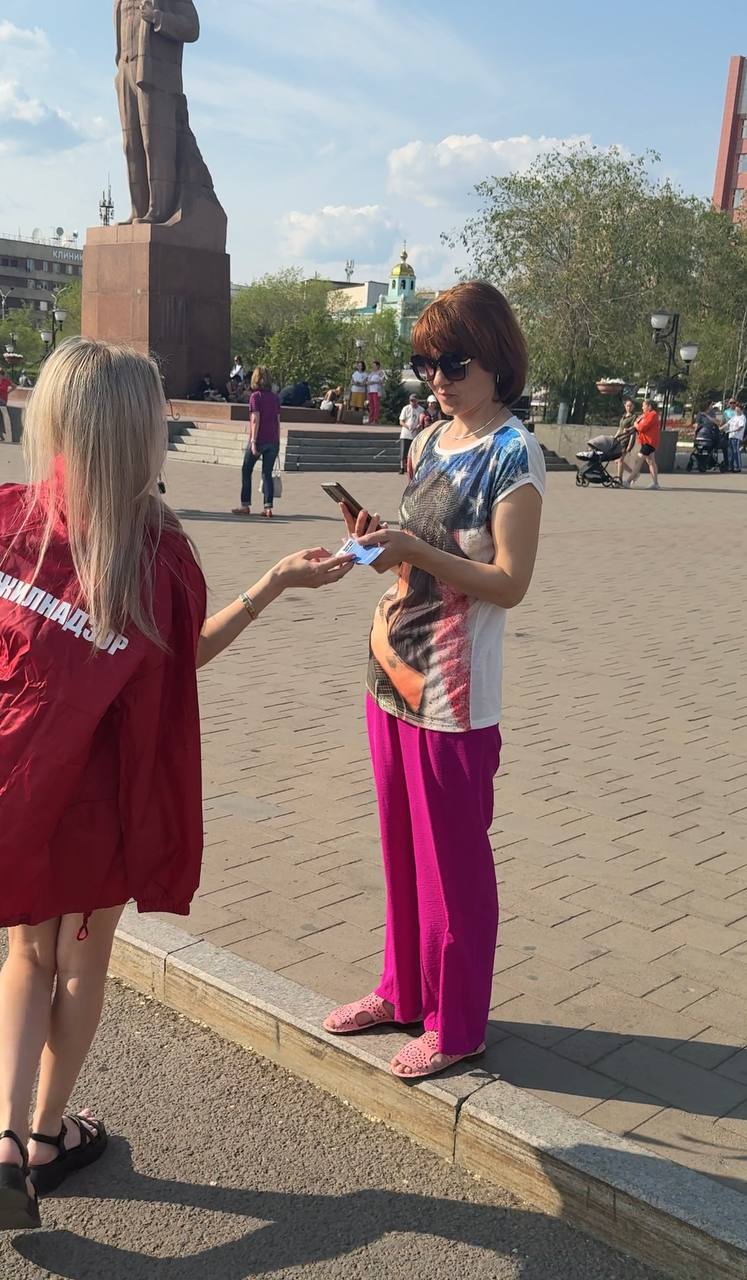 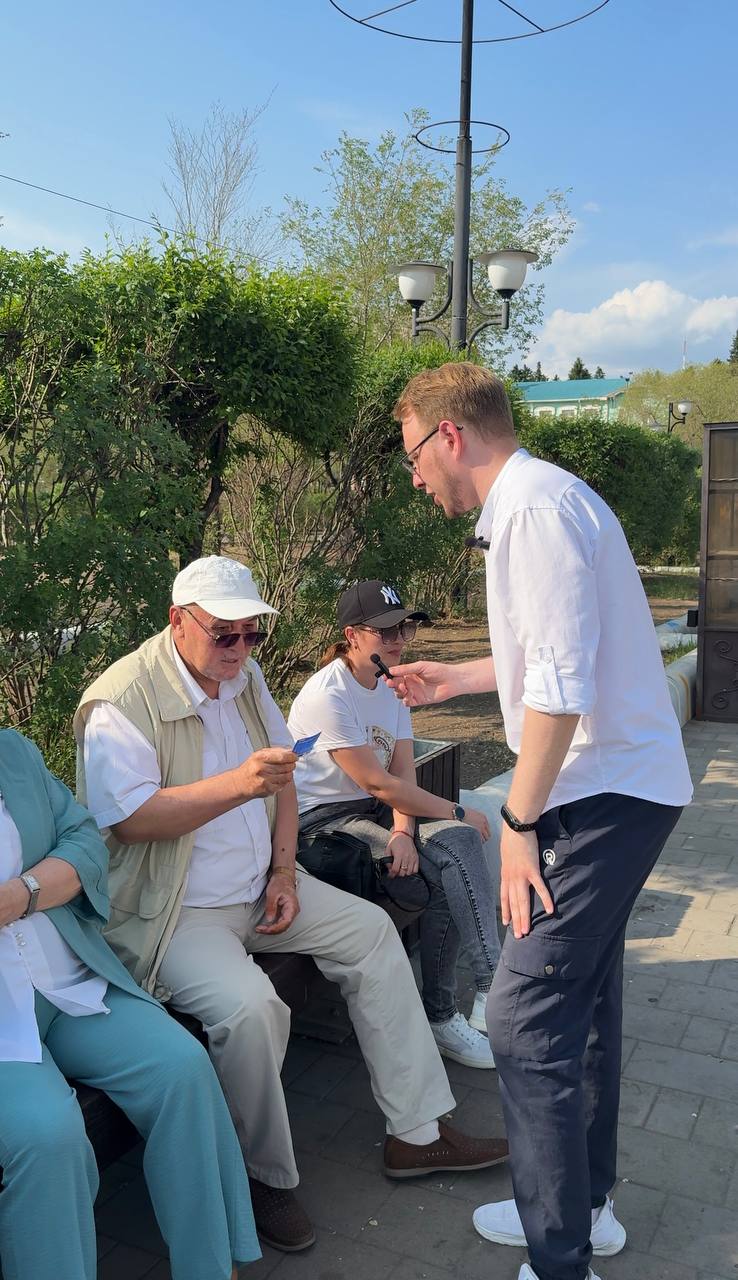 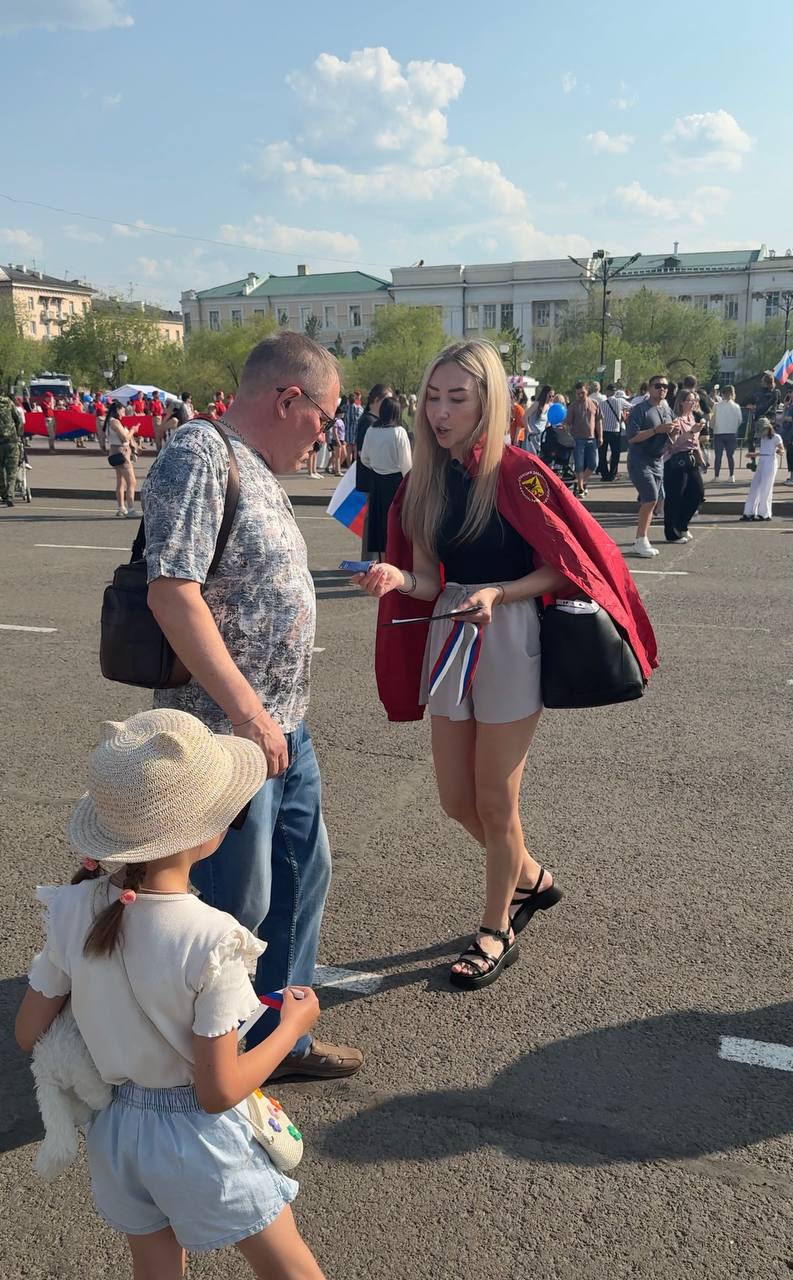 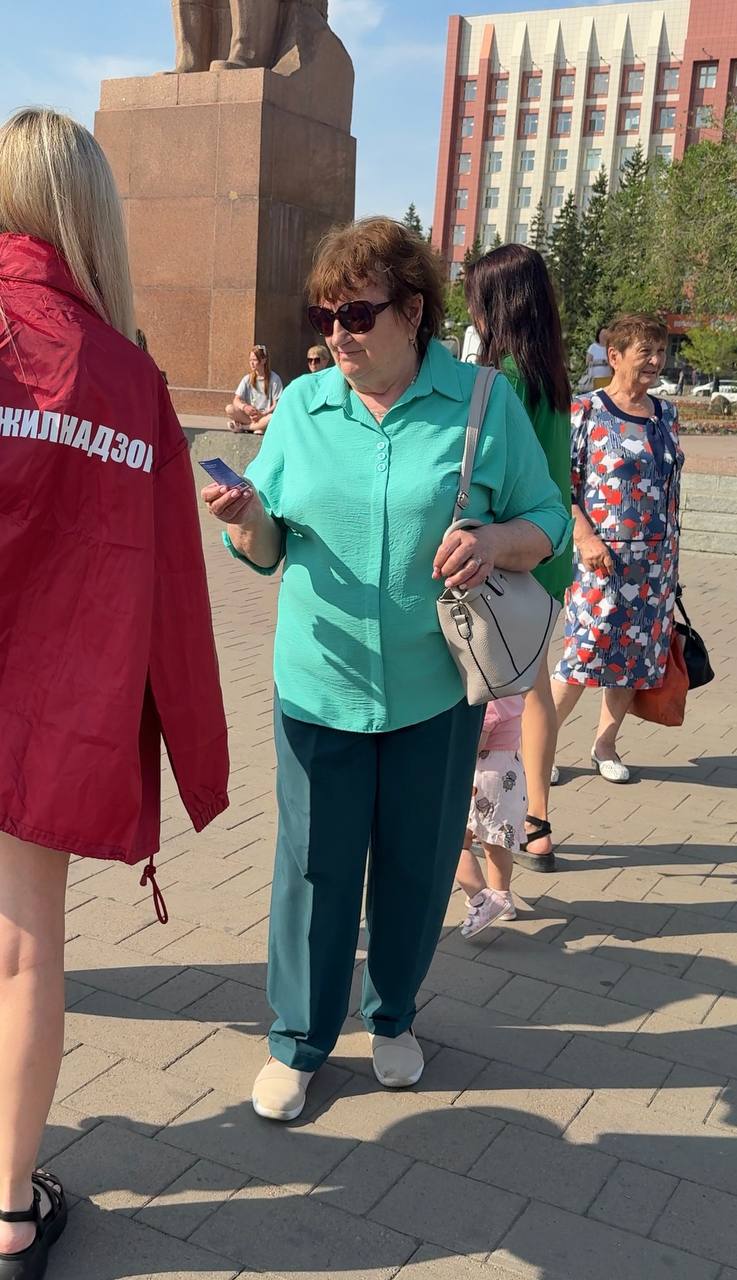 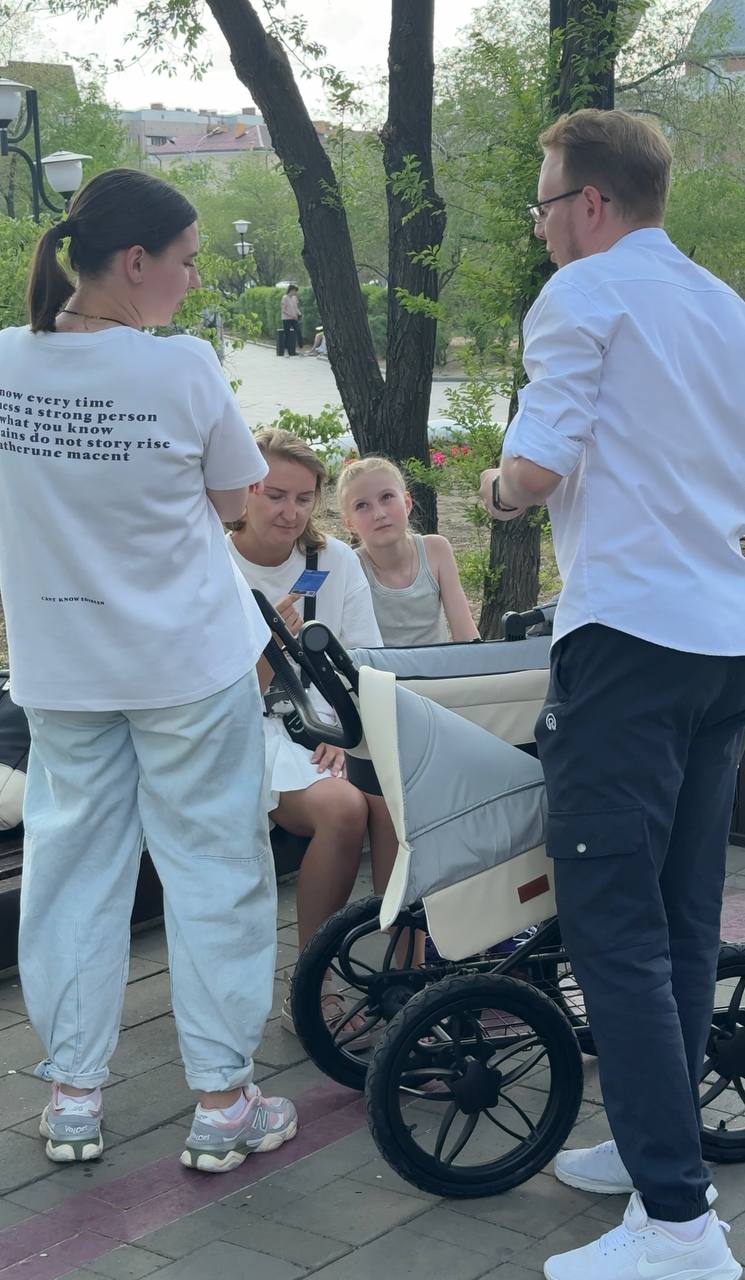 На центральной площади им. Ленина проведена информационная кампания по популяризации мобильного приложения Госуслуги.Дом
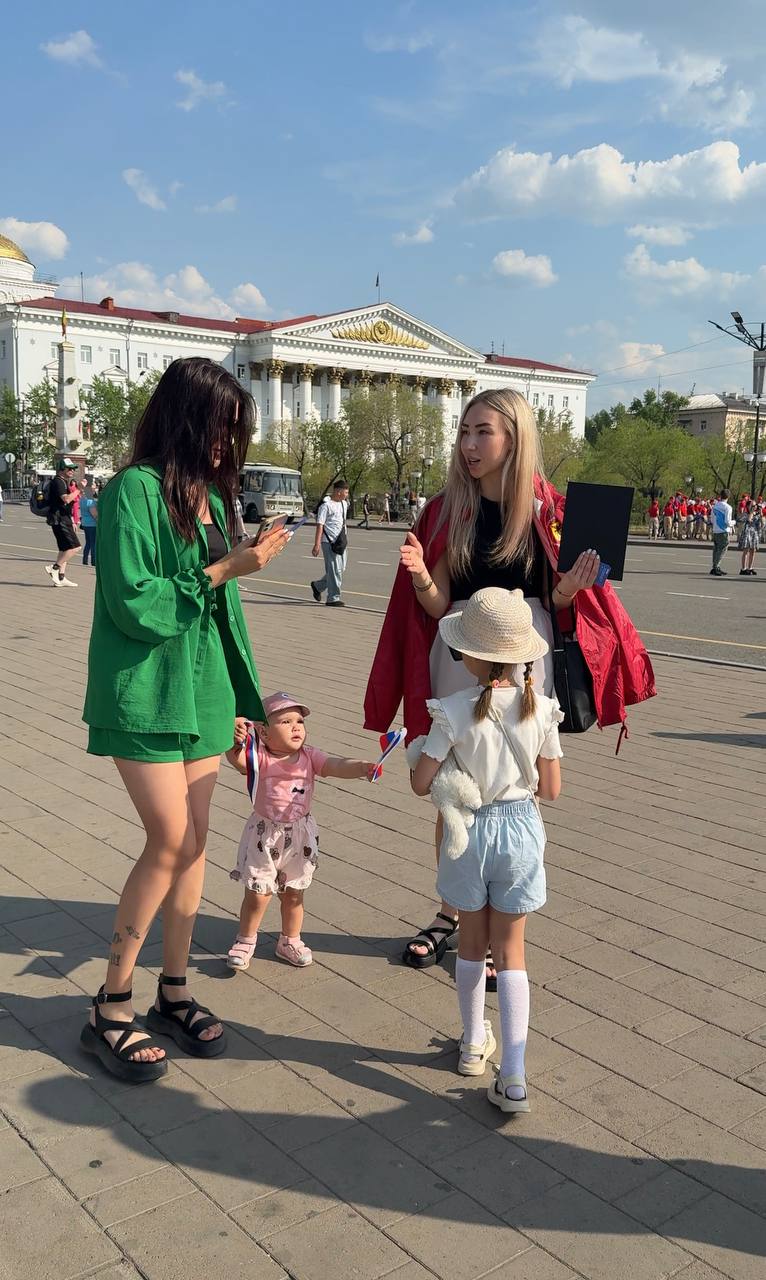 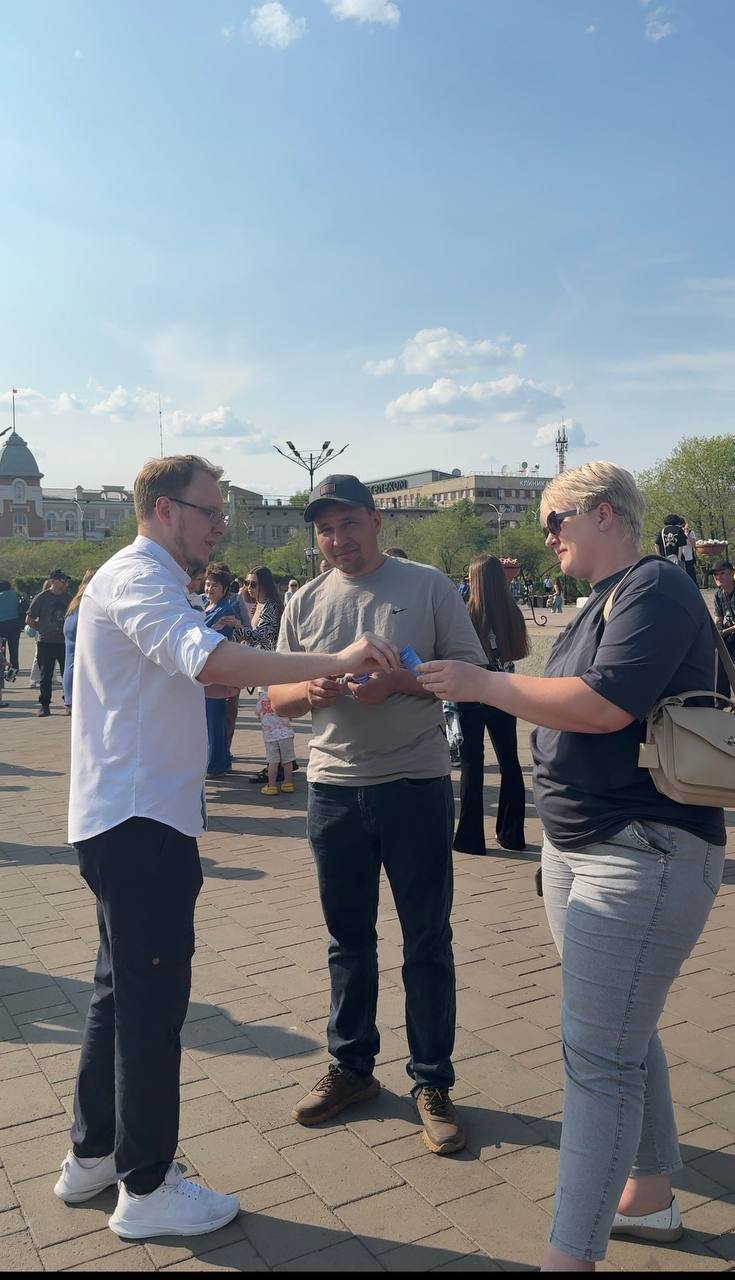 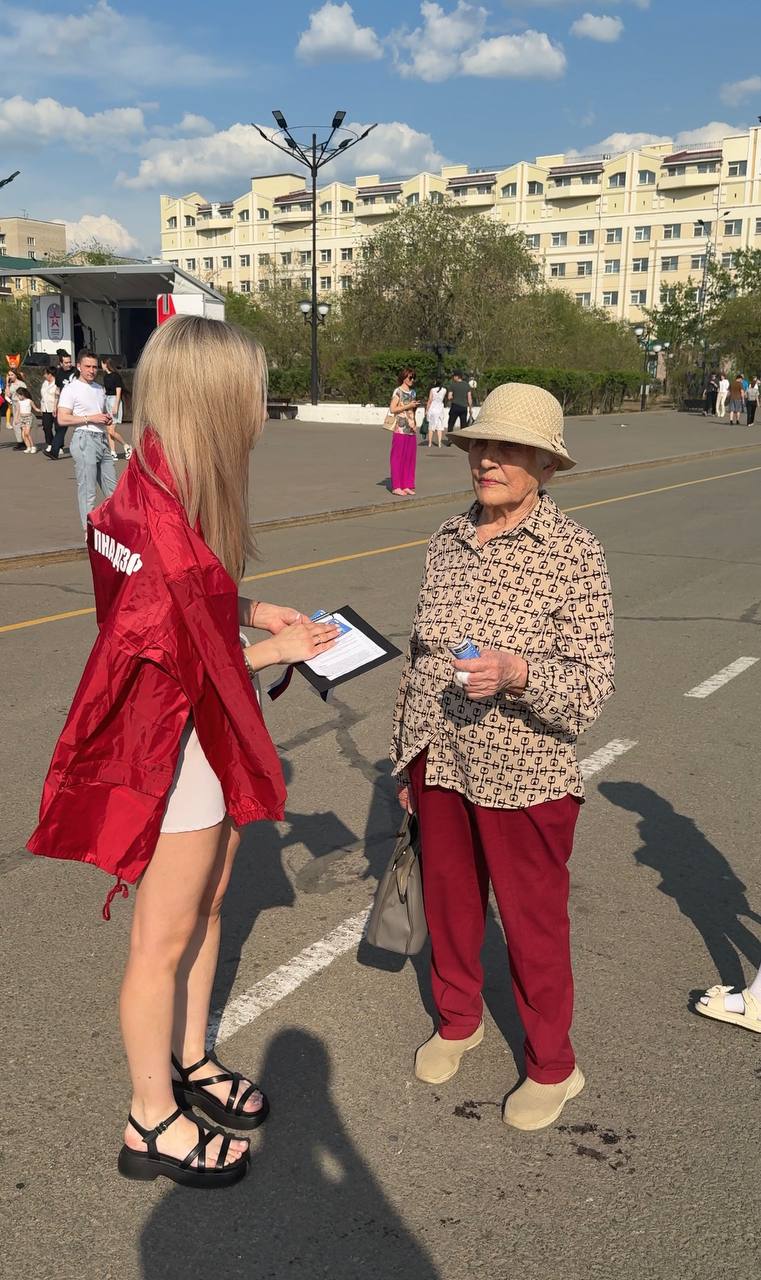 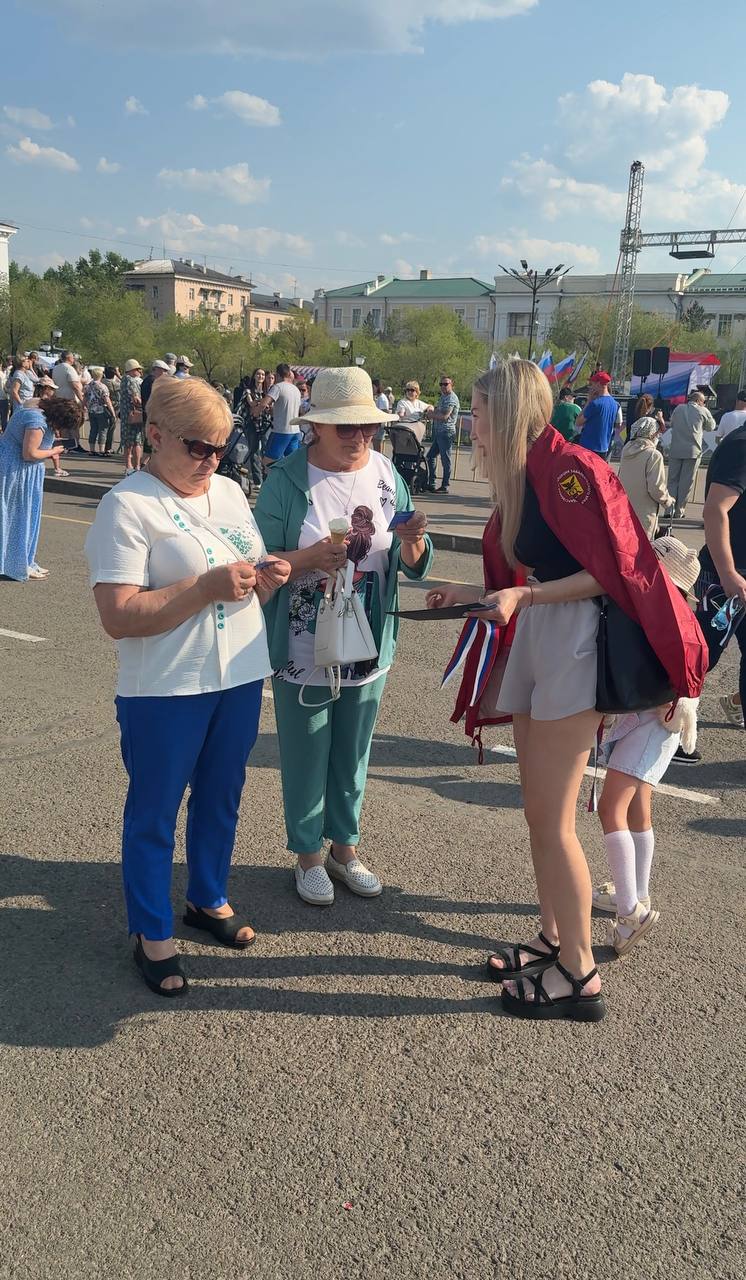 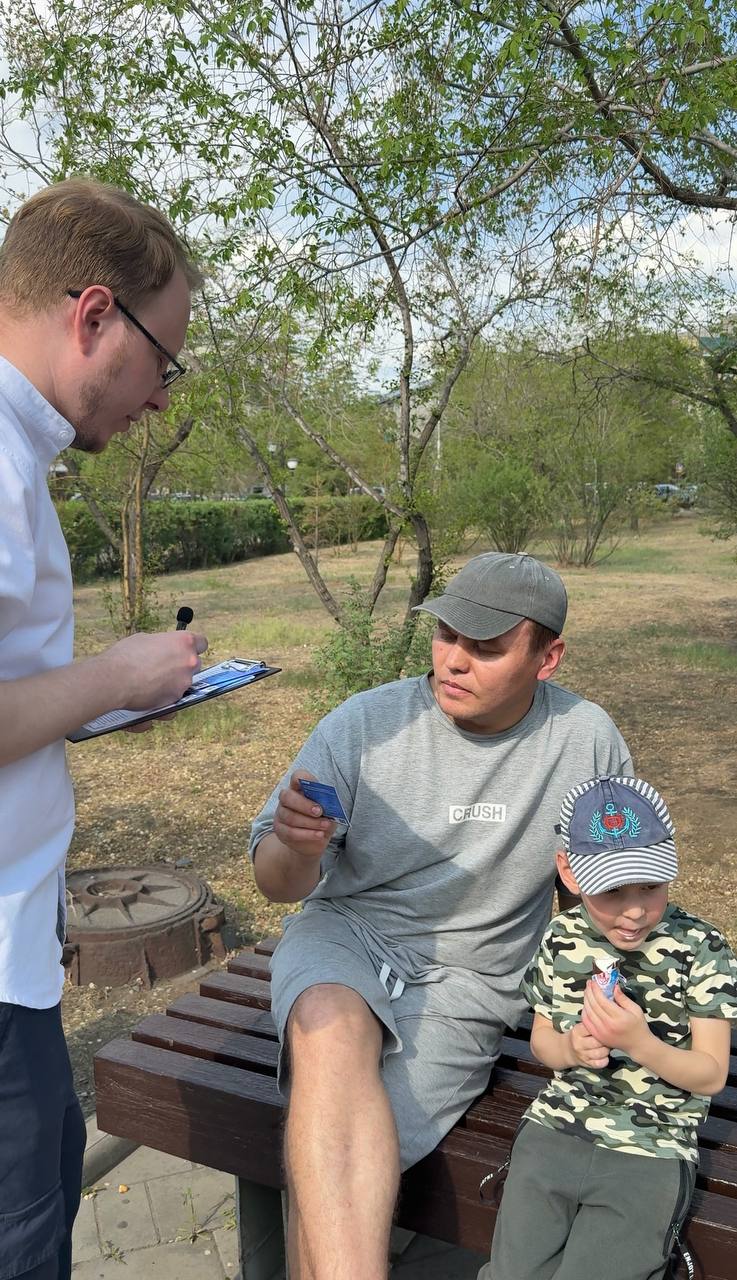 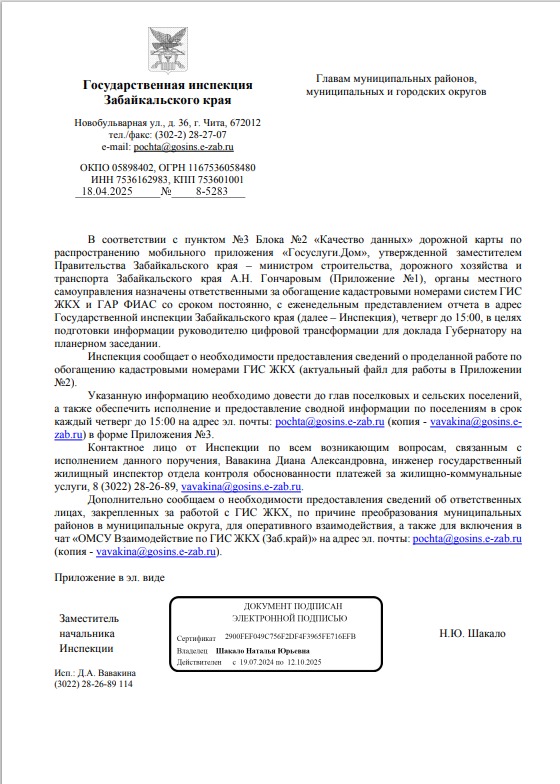 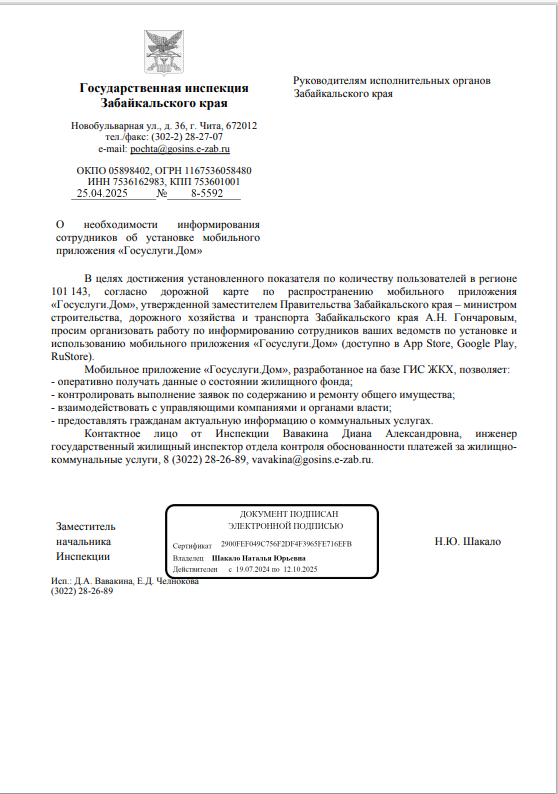 Направлены информационные письма в органы власти и органы местного самоуправления
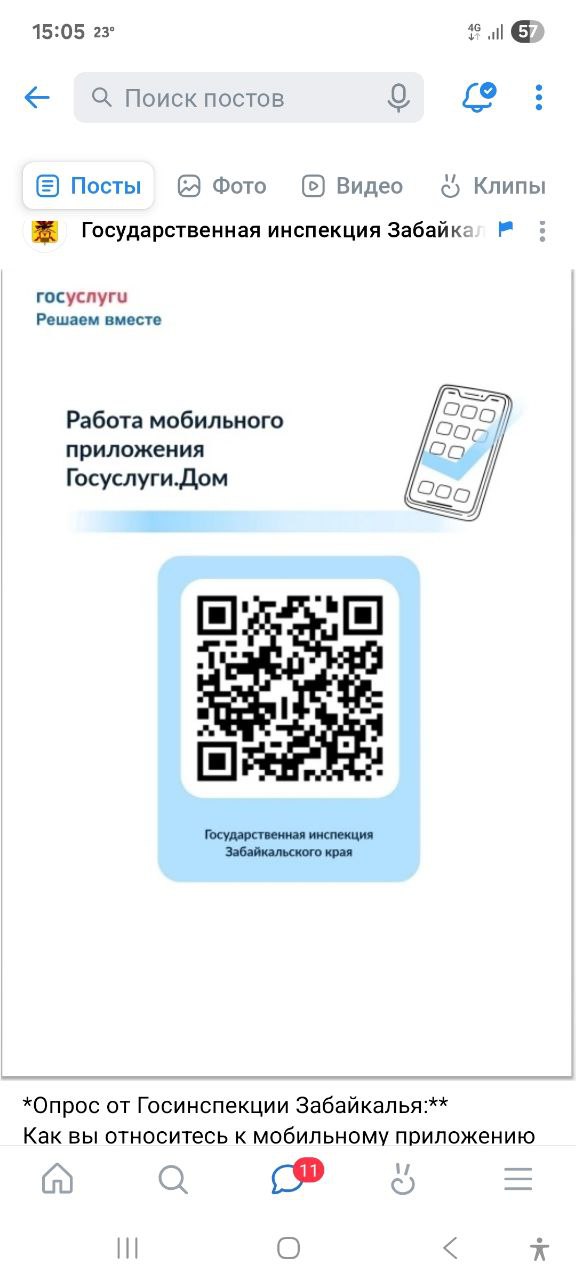 Проведен опрос по работе с мобильным приложением Госуслги.Дом
https://vk.com/wall-161873551_2574
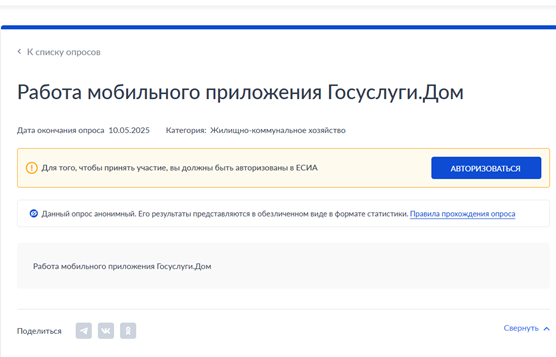 2023 год
2025 год
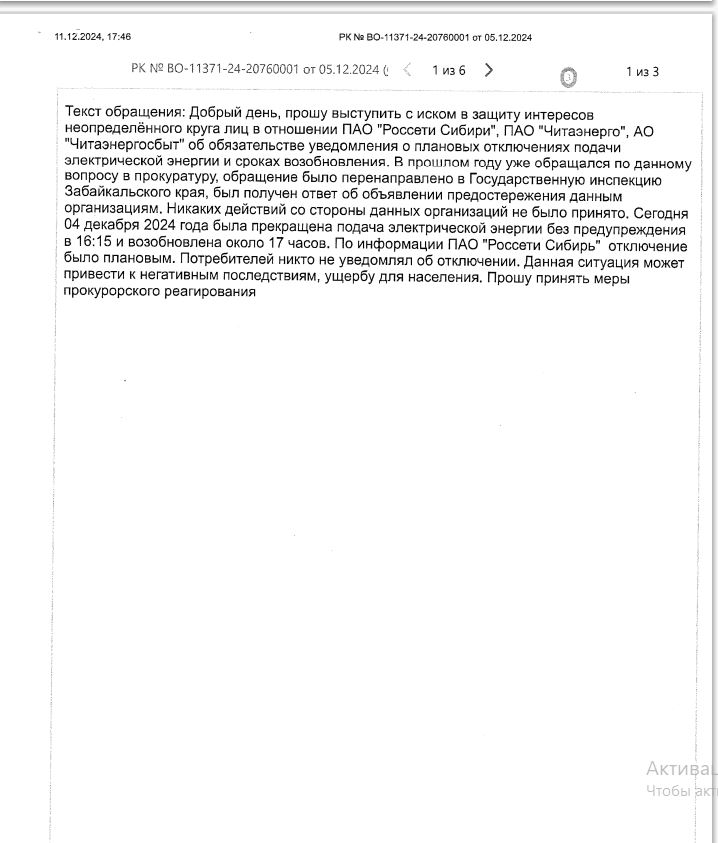 Было
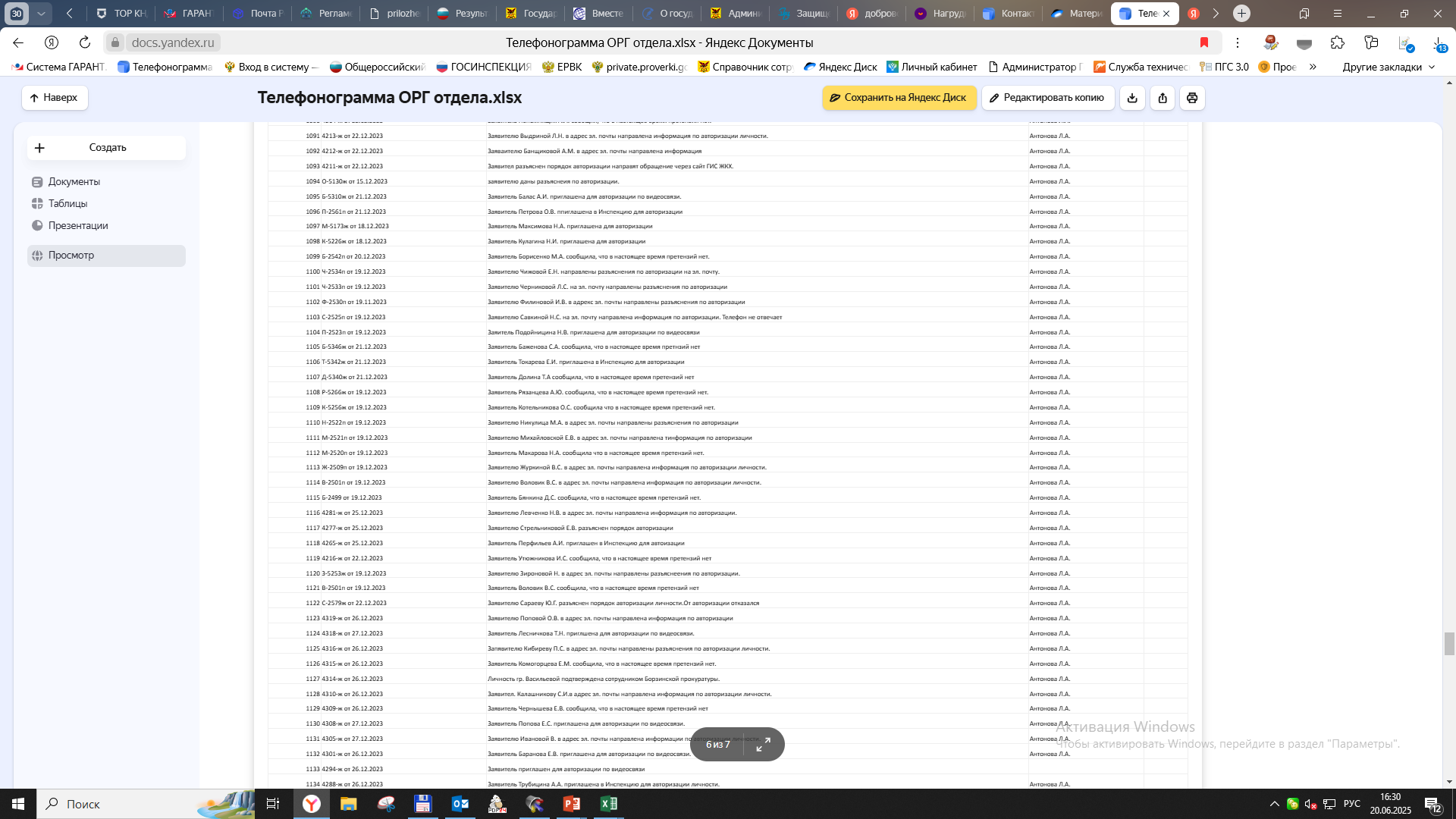 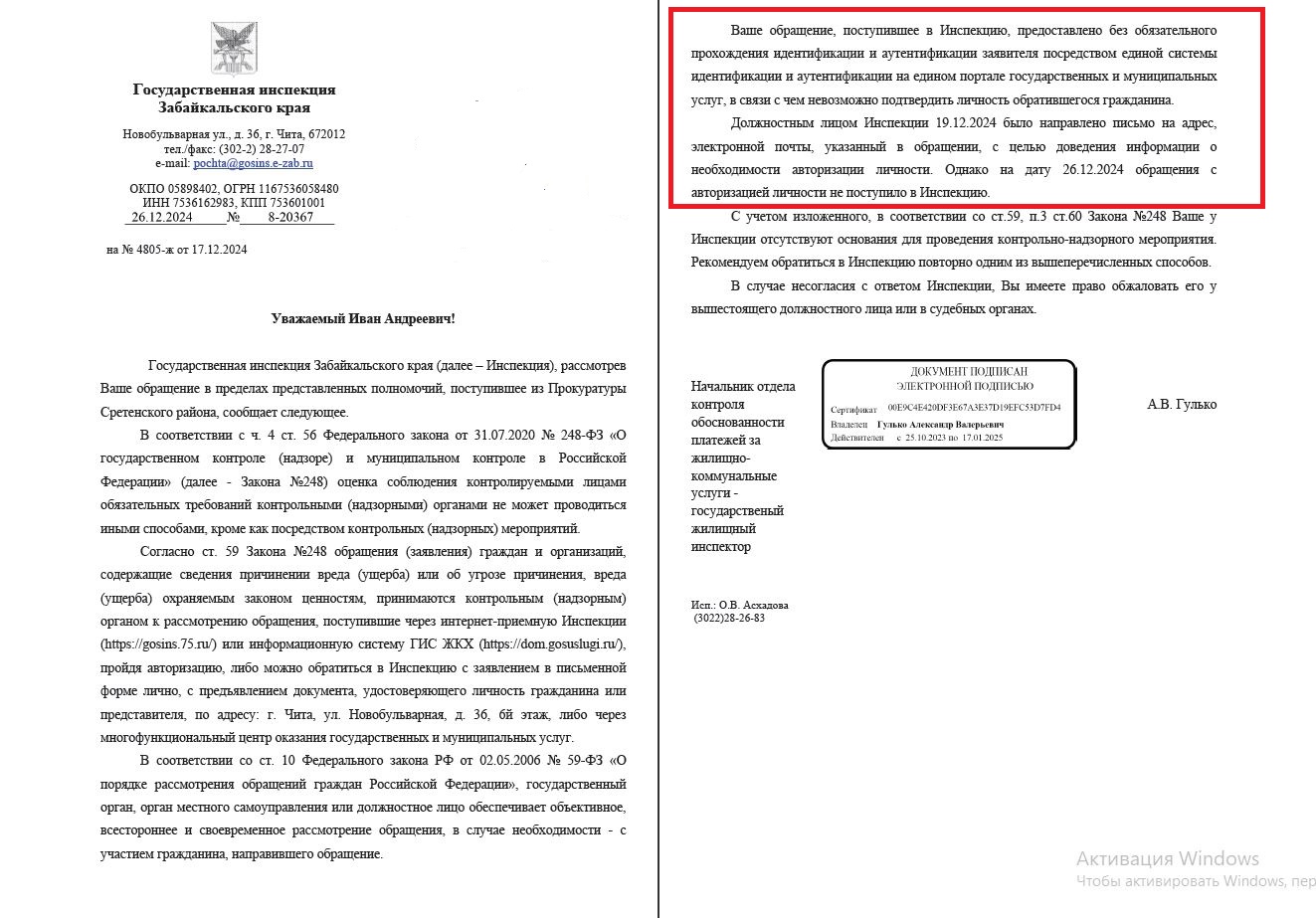 Стало
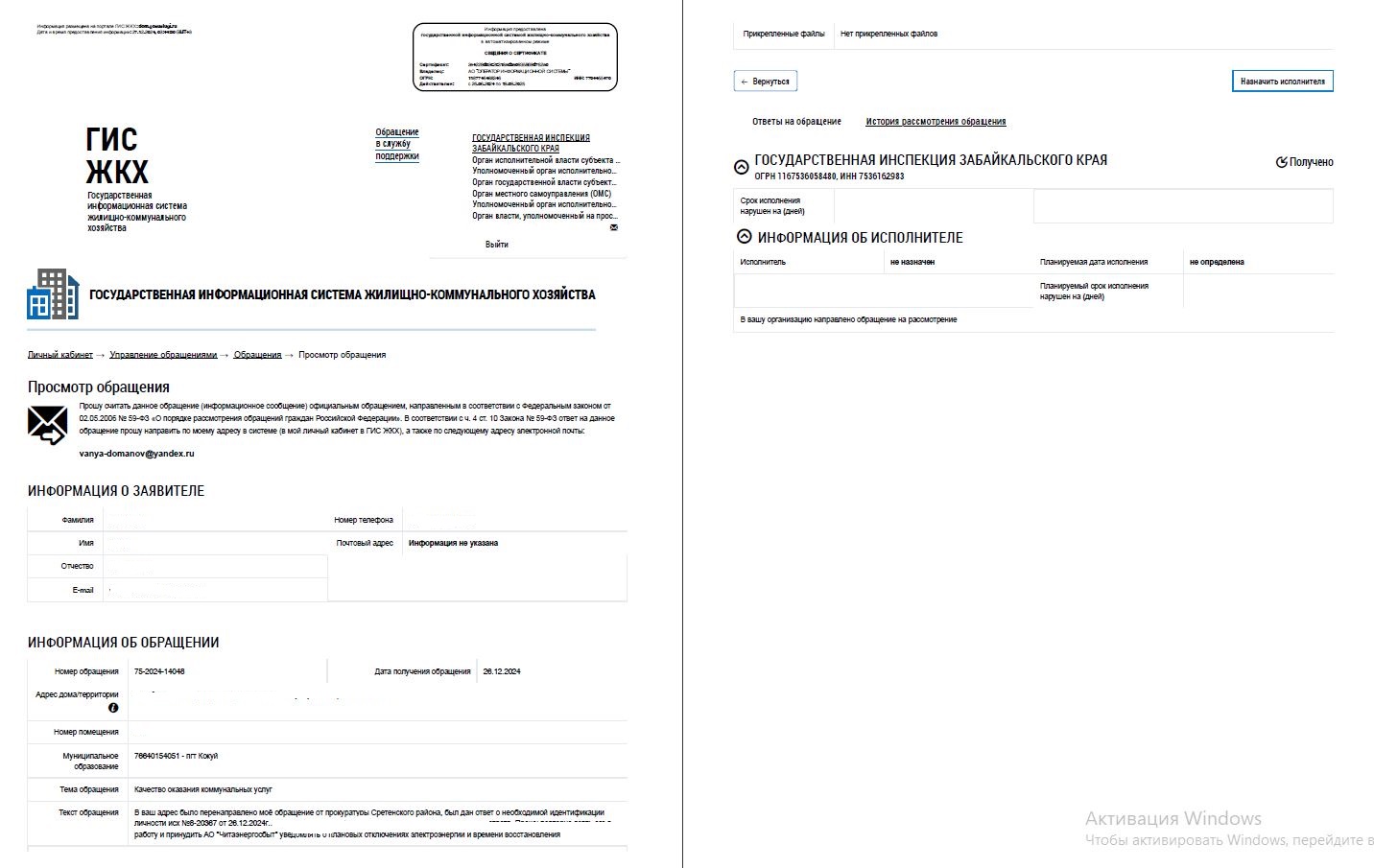 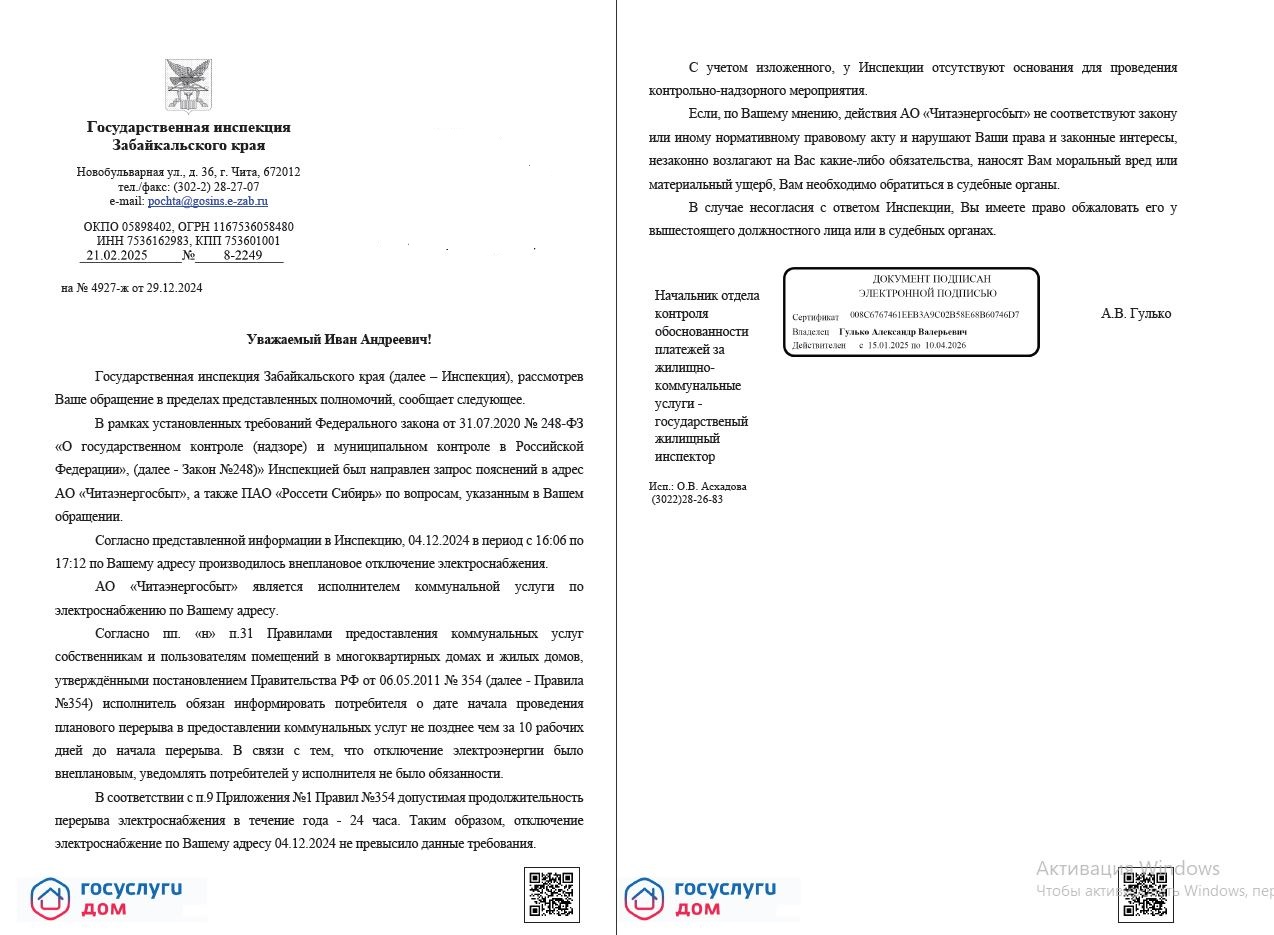 Мониторинг устойчивости
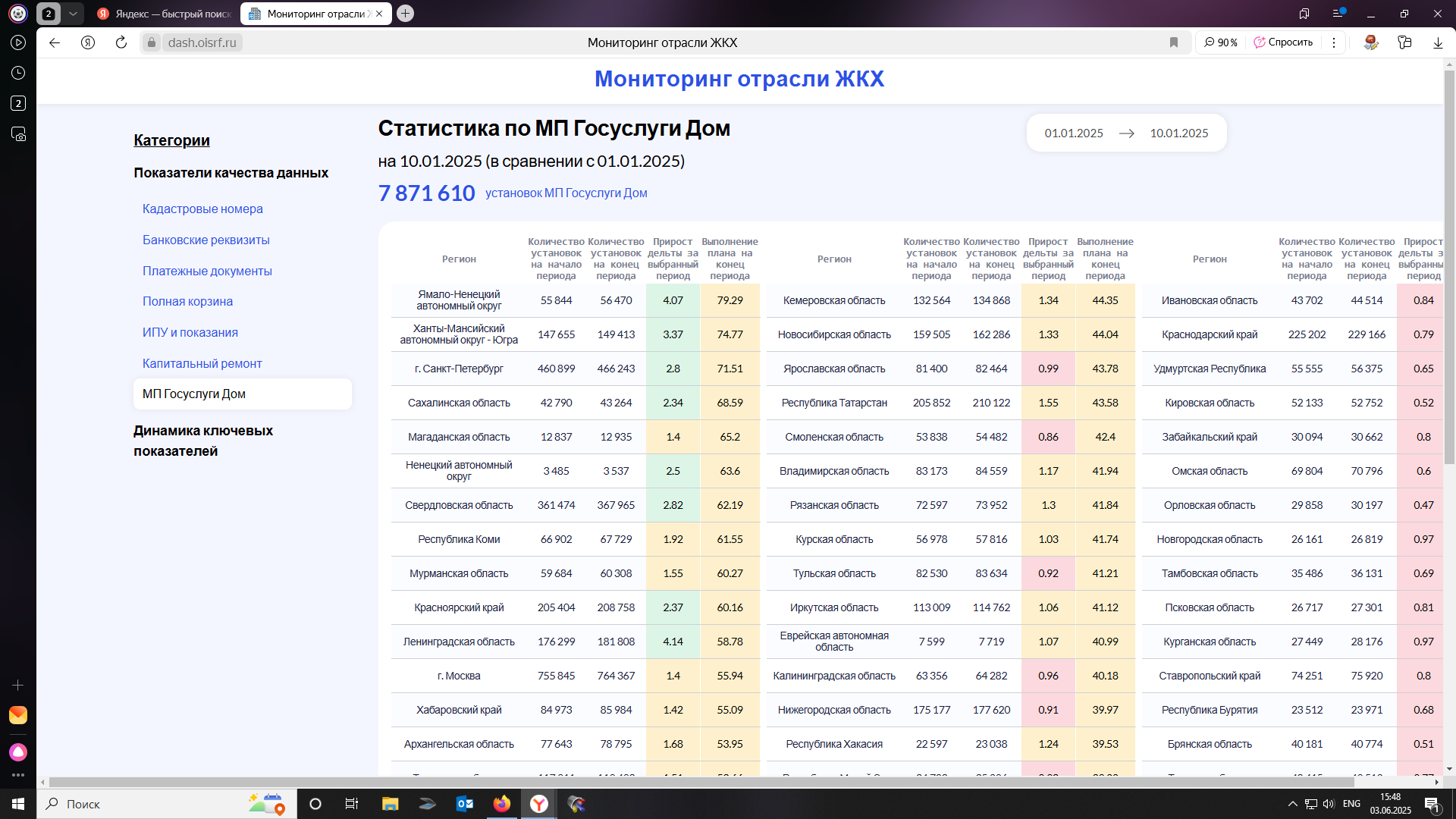 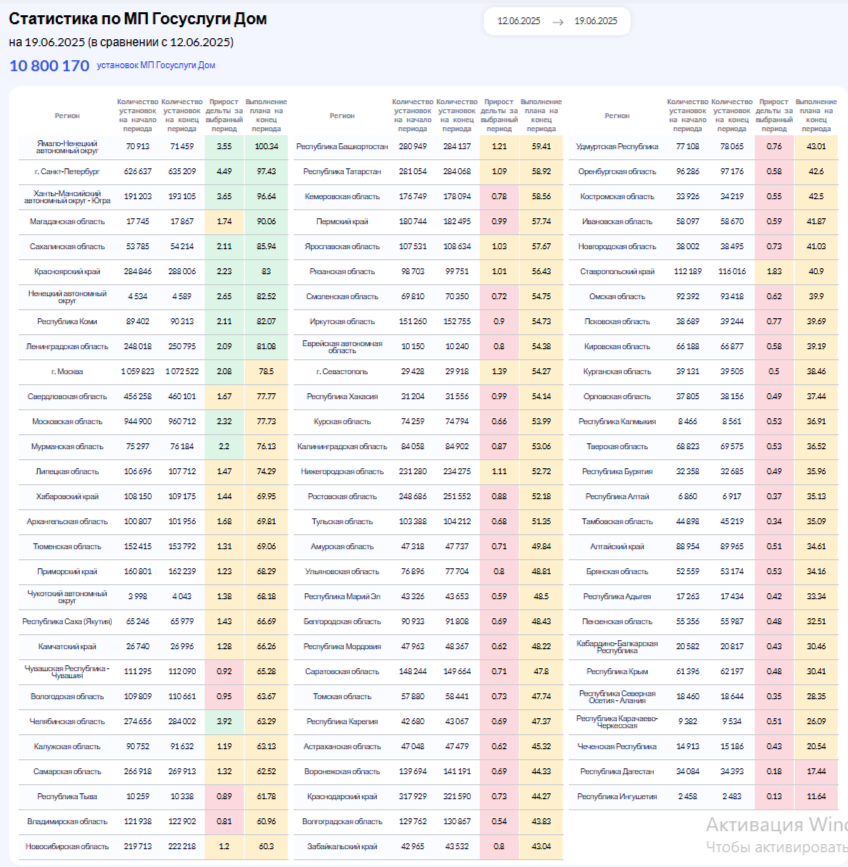 Количество неавторизованных обращений от общего числа обращений
Количество почтовых отправлений
Почтовые расходы = Количество почтовых отправлений * (стоимость конверта + стоимость отправки)

Почтовые расходы за январь 2025 г. = 143 * (5+33) = 5434
Почтовые расходы за май 2025 г. = 85 * (5+33) = 3230
Количество обращений, поданных через мобильное приложение Госуслуги.Дом от общего числа обращений
Достижение показателей
Выполнение плана мероприятий составило 100 %
Эффективность по проекту – 139,95%
Спасибо
за внимание!
Начальник отдела организационного, документационного обеспечения и информатизации Зеликова Людмила Олеговна
25.06.2025